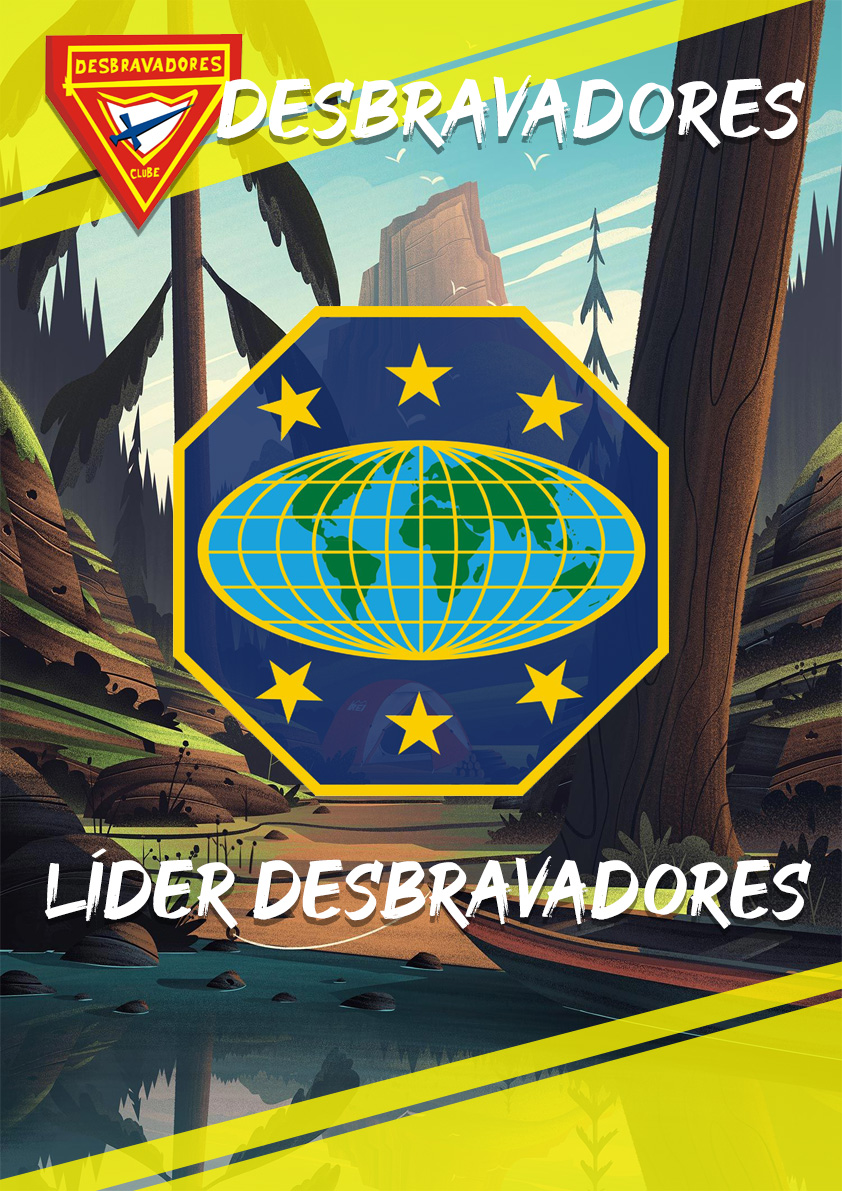 ESCREVA AQUI
ESCREVA AQUI
ESCREVA AQUI
ESCREVA AQUI
ESCREVA AQUI
ESCREVA AQUI ESCREVA AQUI ESCREVA AQUI ESCREVA AQUI ESCREVA AQUI ESCREVA AQUI ESCREVA AQUI ESCREVA AQUIESCREVA AQUI ESCREVA AQUI ESCREVA AQUI ESCREVA AQUI ESCREVA AQUI ESCREVA AQUI ESCREVA AQUI ESCREVA AQUI ESCREVA AQUI ESCREVA AQUI ESCREVA AQUI ESCREVA AQUI ESCREVA AQUI ESCREVA AQUI ESCREVA AQUI ESCREVA AQUI ESCREVA AQUI ESCREVA AQUI ESCREVA AQUI ESCREVA AQUI ESCREVA AQUI ESCREVA AQUI ESCREVA AQUI ESCREVA AQUI ESCREVA AQUI ESCREVA AQUI ESCREVA AQUI ESCREVA AQUI ESCREVA AQUI ESCREVA AQUI ESCREVA AQUI ESCREVA AQUI ESCREVA AQUI ESCREVA AQUI ESCREVA AQUI ESCREVA AQUI ESCREVA AQUI ESCREVA AQUI ESCREVA AQUI ESCREVA AQUI ESCREVA AQUI ESCREVA AQUI ESCREVA AQUI ESCREVA AQUI ESCREVA AQUI ESCREVA AQUI ESCREVA AQUI ESCREVA AQUI ESCREVA AQUI ESCREVA AQUI ESCREVA AQUI ESCREVA AQUI ESCREVA AQUI ESCREVA AQUI ESCREVA AQUI ESCREVA AQUI ESCREVA AQUI ESCREVA AQUI ESCREVA AQUI ESCREVA AQUI ESCREVA AQUI ESCREVA AQUI ESCREVA AQUI ESCREVA AQUI ESCREVA AQUI ESCREVA AQUI ESCREVA AQUI ESCREVA AQUI ESCREVA AQUI ESCREVA AQUI ESCREVA AQUI ESCREVA AQUI ESCREVA AQUI ESCREVA AQUI ESCREVA AQUI ESCREVA AQUI ESCREVA AQUI ESCREVA AQUI ESCREVA AQUI ESCREVA AQUI ESCREVA AQUI ESCREVA AQUI ESCREVA AQUI ESCREVA AQUI ESCREVA AQUI ESCREVA AQUI ESCREVA AQUI ESCREVA AQUI ESCREVA AQUI ESCREVA AQUI ESCREVA AQUI ESCREVA AQUI ESCREVA AQUI ESCREVA AQUI ESCREVA AQUI ESCREVA AQUI ESCREVA AQUI ESCREVA AQUI ESCREVA AQUI ESCREVA AQUI ESCREVA AQUI ESCREVA AQUI ESCREVA AQUI ESCREVA AQUI ESCREVA AQUI ESCREVA AQUI ESCREVA AQUI ESCREVA AQUI ESCREVA AQUI ESCREVA AQUI ESCREVA AQUI ESCREVA AQUI ESCREVA AQUI ESCREVA AQUI ESCREVA AQUI ESCREVA AQUI ESCREVA AQUI ESCREVA AQUI ESCREVA AQUI ESCREVA AQUI ESCREVA AQUI ESCREVA AQUI ESCREVA AQUI ESCREVA ESCREVA AQUI ESCREVA AQUI ESCREVA AQUI ESCREVA AQUI ESCREVA AQUI ESCREVA AQUI ESCREVA AQUI ESCREVA AQUI ESCREVA AQUI ESCREVA AQUI ESCREVA AQUI ESCREVA AQUI ESCREVA AQUI ESCREVA AQUI ESCREVA AQUI ESCREVA AQUI ESCREVA AQUI ESCREVA AQUI ESCREVA AQUI ESCREVA AQUI ESCREVA AQUI ESCREVA AQUI ESCREVA AQUI ESCREVA AQUI ESCREVA AQUI ESCREVA AQUI ESCREVA AQUI ESCREVA AQUI ESCREVA AQUI ESCREVA AQUI ESCREVA AQUI ESCREVA AQUI ESCREVA AQUI ESCREVA AQUI ESCREVA AQUI ESCREVA AQUI ESCREVA AQUI ESCREVA AQUI ESCREVA AQUI ESCREVA AQUI ESCREVA AQUI ESCREVA AQUI ESCREVA AQUI ESCREVA AQUI ESCREVA AQUI ESCREVA AQUI ESCREVA AQUI ESCREVA AQUI ESCREVA AQUI ESCREVA AQUI ESCREVA AQUI ESCREVA AQUI ESCREVA AQUI ESCREVA AQUI ESCREVA AQUI ESCREVA AQUI ESCREVA AQUI ESCREVA AQUI ESCREVA AQUI ESCREVA AQUI ESCREVA AQUI ESCREVA AQUI ESCREVA AQUI ESCREVA AQUI ESCREVA AQUI ESCREVA AQUI ESCREVA AQUI ESCREVA AQUI ESCREVA AQUI ESCREVA AQUI ESCREVA AQUI ESCREVA AQUI ESCREVA AQUI ESCREVA AQUI ESCREVA AQUI ESCREVA AQUI ESCREVA AQUI ESCREVA AQUI ESCREVA AQUI
ESCREVA AQUI ESCREVA AQUI ESCREVA AQUI ESCREVA AQUI ESCREVA AQUI ESCREVA AQUI ESCREVA AQUI ESCREVA AQUIESCREVA AQUI ESCREVA AQUI ESCREVA AQUI ESCREVA AQUI ESCREVA AQUI ESCREVA AQUI ESCREVA AQUI ESCREVA AQUI ESCREVA AQUI ESCREVA AQUI ESCREVA AQUI ESCREVA AQUI ESCREVA AQUI ESCREVA AQUI ESCREVA AQUI ESCREVA AQUI ESCREVA AQUI ESCREVA AQUI ESCREVA AQUI ESCREVA AQUI ESCREVA AQUI ESCREVA AQUI ESCREVA AQUI ESCREVA AQUI ESCREVA AQUI ESCREVA AQUI ESCREVA AQUI ESCREVA AQUI ESCREVA AQUI ESCREVA AQUI ESCREVA AQUI ESCREVA AQUI ESCREVA AQUI ESCREVA AQUI ESCREVA AQUI ESCREVA AQUI ESCREVA AQUI ESCREVA AQUI ESCREVA AQUI ESCREVA AQUI ESCREVA AQUI ESCREVA AQUI ESCREVA AQUI ESCREVA AQUI ESCREVA AQUI ESCREVA AQUI ESCREVA AQUI ESCREVA AQUI ESCREVA AQUI ESCREVA AQUI ESCREVA AQUI ESCREVA AQUI ESCREVA AQUI ESCREVA AQUI ESCREVA AQUI ESCREVA AQUI ESCREVA AQUI ESCREVA AQUI ESCREVA AQUI ESCREVA AQUI ESCREVA AQUI ESCREVA AQUI ESCREVA AQUI ESCREVA AQUI ESCREVA AQUI ESCREVA AQUI ESCREVA AQUI ESCREVA AQUI ESCREVA AQUI ESCREVA AQUI ESCREVA AQUI ESCREVA AQUI ESCREVA AQUI ESCREVA AQUI ESCREVA AQUI ESCREVA AQUI ESCREVA AQUI ESCREVA AQUI ESCREVA AQUI ESCREVA AQUI ESCREVA AQUI ESCREVA AQUI ESCREVA AQUI ESCREVA AQUI ESCREVA AQUI ESCREVA AQUI ESCREVA AQUI ESCREVA AQUI ESCREVA AQUI ESCREVA AQUI ESCREVA AQUI ESCREVA AQUI ESCREVA AQUI ESCREVA AQUI ESCREVA AQUI ESCREVA AQUI ESCREVA AQUI ESCREVA AQUI ESCREVA AQUI ESCREVA AQUI ESCREVA AQUI ESCREVA AQUI ESCREVA AQUI ESCREVA AQUI ESCREVA AQUI ESCREVA AQUI ESCREVA AQUI ESCREVA AQUI ESCREVA AQUI ESCREVA AQUI ESCREVA AQUI ESCREVA AQUI ESCREVA AQUI ESCREVA AQUI ESCREVA AQUI ESCREVA AQUI ESCREVA AQUI ESCREVA AQUI ESCREVA AQUI ESCREVA AQUI ESCREVA AQUI ESCREVA AQUI ESCREVA AQUI ESCREVA ESCREVA AQUI ESCREVA AQUI ESCREVA AQUI ESCREVA AQUI ESCREVA AQUI ESCREVA AQUI ESCREVA AQUI ESCREVA AQUI ESCREVA AQUI ESCREVA AQUI ESCREVA AQUI ESCREVA AQUI ESCREVA AQUI ESCREVA AQUI ESCREVA AQUI ESCREVA AQUI ESCREVA AQUI ESCREVA AQUI ESCREVA AQUI ESCREVA AQUI ESCREVA AQUI ESCREVA AQUI ESCREVA AQUI ESCREVA AQUI
ESCREVA AQUI ESCREVA AQUI ESCREVA AQUI ESCREVA AQUI ESCREVA AQUI ESCREVA AQUI ESCREVA AQUI ESCREVA AQUIESCREVA AQUI ESCREVA AQUI ESCREVA AQUI ESCREVA AQUI ESCREVA AQUI ESCREVA AQUI ESCREVA AQUI ESCREVA AQUI ESCREVA AQUI ESCREVA AQUI ESCREVA AQUI ESCREVA AQUI ESCREVA AQUI ESCREVA AQUI ESCREVA AQUI ESCREVA AQUI ESCREVA AQUI ESCREVA AQUI ESCREVA AQUI ESCREVA AQUI ESCREVA AQUI ESCREVA AQUI ESCREVA AQUI ESCREVA AQUI ESCREVA AQUI ESCREVA AQUI ESCREVA AQUI ESCREVA AQUI ESCREVA AQUI ESCREVA AQUI ESCREVA AQUI ESCREVA AQUI ESCREVA AQUI ESCREVA AQUI ESCREVA AQUI ESCREVA AQUI ESCREVA AQUI ESCREVA AQUI ESCREVA AQUI ESCREVA AQUI ESCREVA AQUI ESCREVA AQUI ESCREVA AQUI ESCREVA AQUI ESCREVA AQUI ESCREVA AQUI ESCREVA AQUI ESCREVA AQUI ESCREVA AQUI ESCREVA AQUI ESCREVA AQUI ESCREVA AQUI ESCREVA AQUI ESCREVA AQUI ESCREVA AQUI ESCREVA AQUI ESCREVA AQUI ESCREVA AQUI ESCREVA AQUI ESCREVA AQUI ESCREVA AQUI ESCREVA AQUI ESCREVA AQUI ESCREVA AQUI ESCREVA AQUI ESCREVA AQUI ESCREVA AQUI ESCREVA AQUI ESCREVA AQUI ESCREVA AQUI ESCREVA AQUI ESCREVA AQUI ESCREVA AQUI ESCREVA AQUI ESCREVA AQUI ESCREVA AQUI ESCREVA AQUI ESCREVA AQUI ESCREVA AQUI ESCREVA AQUI ESCREVA AQUI ESCREVA AQUI ESCREVA AQUI ESCREVA AQUI ESCREVA AQUI ESCREVA AQUI ESCREVA AQUI ESCREVA AQUI ESCREVA AQUI ESCREVA AQUI ESCREVA AQUI ESCREVA AQUI ESCREVA AQUI ESCREVA AQUI ESCREVA AQUI ESCREVA AQUI ESCREVA AQUI ESCREVA AQUI ESCREVA AQUI ESCREVA AQUI ESCREVA AQUI ESCREVA AQUI ESCREVA AQUI ESCREVA AQUI ESCREVA AQUI ESCREVA AQUI ESCREVA AQUI ESCREVA AQUI ESCREVA AQUI ESCREVA AQUI ESCREVA AQUI ESCREVA AQUI ESCREVA AQUI ESCREVA AQUI ESCREVA AQUI ESCREVA AQUI ESCREVA AQUI ESCREVA AQUI ESCREVA AQUI ESCREVA AQUI ESCREVA AQUI ESCREVA AQUI ESCREVA AQUI ESCREVA ESCREVA AQUI ESCREVA AQUI ESCREVA AQUI ESCREVA AQUI ESCREVA AQUI ESCREVA AQUI ESCREVA AQUI ESCREVA AQUI ESCREVA AQUI ESCREVA AQUI ESCREVA AQUI ESCREVA AQUI ESCREVA AQUI ESCREVA AQUI ESCREVA AQUI ESCREVA AQUI ESCREVA AQUI ESCREVA AQUI ESCREVA AQUI ESCREVA AQUI ESCREVA AQUI ESCREVA AQUI ESCREVA AQUI ESCREVA AQUI ESCREVA AQUI ESCREVA AQUI ESCREVA AQUI ESCREVA AQUI ESCREVA AQUI ESCREVA AQUI ESCREVA AQUI ESCREVA AQUI ESCREVA AQUI ESCREVA AQUI ESCREVA AQUI ESCREVA AQUI ESCREVA AQUI ESCREVA AQUI ESCREVA AQUI ESCREVA AQUI ESCREVA AQUI ESCREVA AQUI ESCREVA AQUI ESCREVA AQUI ESCREVA AQUI ESCREVA AQUI ESCREVA AQUI ESCREVA AQUI ESCREVA AQUI ESCREVA AQUI ESCREVA AQUI ESCREVA AQUI ESCREVA AQUI ESCREVA AQUI ESCREVA AQUI ESCREVA AQUI ESCREVA AQUI ESCREVA AQUI ESCREVA AQUI ESCREVA AQUI ESCREVA AQUI ESCREVA AQUI ESCREVA AQUI ESCREVA AQUI ESCREVA AQUI ESCREVA AQUI ESCREVA AQUI ESCREVA AQUI ESCREVA AQUI ESCREVA AQUI ESCREVA AQUI ESCREVA AQUI ESCREVA AQUI ESCREVA AQUI ESCREVA AQUI ESCREVA AQUI ESCREVA AQUI ESCREVA AQUI ESCREVA AQUI
ESCREVA AQUI ESCREVA AQUI ESCREVA AQUI ESCREVA AQUI ESCREVA AQUI ESCREVA AQUI ESCREVA AQUI ESCREVA AQUIESCREVA AQUI ESCREVA AQUI ESCREVA AQUI ESCREVA AQUI ESCREVA AQUI ESCREVA AQUI ESCREVA AQUI ESCREVA AQUI ESCREVA AQUI ESCREVA AQUI ESCREVA AQUI ESCREVA AQUI ESCREVA AQUI ESCREVA AQUI ESCREVA AQUI ESCREVA AQUI ESCREVA AQUI ESCREVA AQUI ESCREVA AQUI ESCREVA AQUI ESCREVA AQUI ESCREVA AQUI ESCREVA AQUI ESCREVA AQUI ESCREVA AQUI ESCREVA AQUI ESCREVA AQUI ESCREVA AQUI ESCREVA AQUI ESCREVA AQUI ESCREVA AQUI ESCREVA AQUI ESCREVA AQUI ESCREVA AQUI ESCREVA AQUI ESCREVA AQUI ESCREVA AQUI ESCREVA AQUI ESCREVA AQUI ESCREVA AQUI ESCREVA AQUI ESCREVA AQUI ESCREVA AQUI ESCREVA AQUI ESCREVA AQUI ESCREVA AQUI ESCREVA AQUI ESCREVA AQUI ESCREVA AQUI ESCREVA AQUI ESCREVA AQUI ESCREVA AQUI ESCREVA AQUI ESCREVA AQUI ESCREVA AQUI ESCREVA AQUI ESCREVA AQUI ESCREVA AQUI ESCREVA AQUI ESCREVA AQUI ESCREVA AQUI ESCREVA AQUI ESCREVA AQUI ESCREVA AQUI ESCREVA AQUI ESCREVA AQUI ESCREVA AQUI ESCREVA AQUI ESCREVA AQUI ESCREVA AQUI ESCREVA AQUI ESCREVA AQUI ESCREVA AQUI ESCREVA AQUI ESCREVA AQUI ESCREVA AQUI ESCREVA AQUI ESCREVA AQUI ESCREVA AQUI ESCREVA AQUI ESCREVA AQUI ESCREVA AQUI ESCREVA AQUI ESCREVA AQUI ESCREVA AQUI ESCREVA AQUI ESCREVA AQUI ESCREVA AQUI ESCREVA AQUI ESCREVA AQUI ESCREVA AQUI ESCREVA AQUI ESCREVA AQUI ESCREVA AQUI ESCREVA AQUI ESCREVA AQUI ESCREVA AQUI ESCREVA AQUI ESCREVA AQUI ESCREVA AQUI ESCREVA AQUI ESCREVA AQUI ESCREVA AQUI ESCREVA AQUI ESCREVA AQUI ESCREVA AQUI ESCREVA AQUI ESCREVA AQUI ESCREVA AQUI ESCREVA AQUI ESCREVA AQUI ESCREVA AQUI ESCREVA AQUI ESCREVA AQUI ESCREVA AQUI ESCREVA AQUI ESCREVA AQUI ESCREVA AQUI ESCREVA AQUI ESCREVA AQUI ESCREVA AQUI ESCREVA AQUI ESCREVA AQUI ESCREVA ESCREVA AQUI ESCREVA AQUI ESCREVA AQUI ESCREVA AQUI ESCREVA AQUI ESCREVA AQUI ESCREVA AQUI ESCREVA AQUI ESCREVA AQUI ESCREVA AQUI ESCREVA AQUI ESCREVA AQUI ESCREVA AQUI ESCREVA AQUI ESCREVA AQUI ESCREVA AQUI ESCREVA AQUI ESCREVA AQUI ESCREVA AQUI ESCREVA AQUI ESCREVA AQUI ESCREVA AQUI ESCREVA AQUI ESCREVA AQUI ESCREVA AQUI ESCREVA AQUI ESCREVA AQUI ESCREVA AQUI ESCREVA AQUI ESCREVA AQUI ESCREVA AQUI ESCREVA AQUI ESCREVA AQUI ESCREVA AQUI ESCREVA AQUI ESCREVA AQUI ESCREVA AQUI ESCREVA AQUI ESCREVA AQUI
ESCREVA AQUI ESCREVA AQUI ESCREVA AQUI ESCREVA AQUI ESCREVA AQUI ESCREVA AQUI ESCREVA AQUI ESCREVA AQUIESCREVA AQUI ESCREVA AQUI ESCREVA AQUI ESCREVA AQUI ESCREVA AQUI ESCREVA AQUI ESCREVA AQUI ESCREVA AQUI ESCREVA AQUI ESCREVA AQUI ESCREVA AQUI ESCREVA AQUI ESCREVA AQUI ESCREVA AQUI ESCREVA AQUI ESCREVA AQUI ESCREVA AQUI ESCREVA AQUI ESCREVA AQUI ESCREVA AQUI ESCREVA AQUI ESCREVA AQUI ESCREVA AQUI ESCREVA AQUI ESCREVA AQUI ESCREVA AQUI ESCREVA AQUI ESCREVA AQUI ESCREVA AQUI ESCREVA AQUI ESCREVA AQUI ESCREVA AQUI ESCREVA AQUI ESCREVA AQUI ESCREVA AQUI ESCREVA AQUI ESCREVA AQUI ESCREVA AQUI ESCREVA AQUI ESCREVA AQUI ESCREVA AQUI ESCREVA AQUI ESCREVA AQUI ESCREVA AQUI ESCREVA AQUI ESCREVA AQUI ESCREVA AQUI ESCREVA AQUI ESCREVA AQUI ESCREVA AQUI ESCREVA AQUI ESCREVA AQUI ESCREVA AQUI ESCREVA AQUI ESCREVA AQUI ESCREVA AQUI ESCREVA AQUI ESCREVA AQUI ESCREVA AQUI ESCREVA AQUI ESCREVA AQUI ESCREVA AQUI ESCREVA AQUI ESCREVA AQUI ESCREVA AQUI ESCREVA AQUI ESCREVA AQUI ESCREVA AQUI ESCREVA AQUI ESCREVA AQUI ESCREVA AQUI ESCREVA AQUI ESCREVA AQUI ESCREVA AQUI ESCREVA AQUI ESCREVA AQUI ESCREVA AQUI ESCREVA AQUI ESCREVA AQUI ESCREVA AQUI ESCREVA AQUI ESCREVA AQUI ESCREVA AQUI ESCREVA AQUI ESCREVA AQUI ESCREVA AQUI ESCREVA AQUI ESCREVA AQUI ESCREVA AQUI ESCREVA AQUI ESCREVA AQUI ESCREVA AQUI ESCREVA AQUI ESCREVA AQUI ESCREVA AQUI ESCREVA AQUI ESCREVA AQUI ESCREVA AQUI ESCREVA AQUI ESCREVA AQUI ESCREVA AQUI ESCREVA AQUI ESCREVA AQUI ESCREVA AQUI ESCREVA AQUI ESCREVA AQUI ESCREVA AQUI ESCREVA AQUI ESCREVA AQUI ESCREVA AQUI ESCREVA AQUI ESCREVA AQUI ESCREVA AQUI ESCREVA AQUI ESCREVA AQUI ESCREVA AQUI ESCREVA AQUI ESCREVA AQUI ESCREVA AQUI ESCREVA AQUI ESCREVA AQUI ESCREVA AQUI ESCREVA AQUI ESCREVA ESCREVA AQUI ESCREVA AQUI ESCREVA AQUI ESCREVA AQUI ESCREVA AQUI ESCREVA AQUI ESCREVA AQUI ESCREVA AQUI ESCREVA AQUI ESCREVA AQUI ESCREVA AQUI ESCREVA AQUI ESCREVA AQUI ESCREVA AQUI ESCREVA AQUI ESCREVA AQUI ESCREVA AQUI ESCREVA AQUI ESCREVA AQUI ESCREVA AQUI ESCREVA AQUI ESCREVA AQUI ESCREVA AQUI ESCREVA AQUI ESCREVA AQUI ESCREVA AQUI ESCREVA AQUI ESCREVA AQUI ESCREVA AQUI ESCREVA AQUI ESCREVA AQUI ESCREVA AQUI ESCREVA AQUI ESCREVA AQUI ESCREVA AQUI ESCREVA AQUI ESCREVA AQUI ESCREVA AQUI ESCREVA AQUI ESCREVA AQUI ESCREVA AQUI ESCREVA AQUI ESCREVA AQUI ESCREVA AQUI ESCREVA AQUI ESCREVA AQUI ESCREVA AQUI ESCREVA AQUI ESCREVA AQUI ESCREVA AQUI ESCREVA AQUI ESCREVA AQUI ESCREVA AQUI ESCREVA AQUI ESCREVA AQUI ESCREVA AQUI ESCREVA AQUI ESCREVA AQUI ESCREVA AQUI ESCREVA AQUI ESCREVA AQUI ESCREVA AQUI ESCREVA AQUI ESCREVA AQUI ESCREVA AQUI ESCREVA AQUI ESCREVA AQUI ESCREVA AQUI ESCREVA AQUI ESCREVA AQUI ESCREVA AQUI ESCREVA AQUI ESCREVA AQUI ESCREVA AQUI ESCREVA AQUI ESCREVA AQUI ESCREVA AQUI ESCREVA AQUI ESCREVA AQUI
ESCREVA AQUI ESCREVA AQUI ESCREVA AQUI ESCREVA AQUI ESCREVA AQUI ESCREVA AQUI ESCREVA AQUI ESCREVA AQUIESCREVA AQUI ESCREVA AQUI ESCREVA AQUI ESCREVA AQUI ESCREVA AQUI ESCREVA AQUI ESCREVA AQUI ESCREVA AQUI ESCREVA AQUI ESCREVA AQUI ESCREVA AQUI ESCREVA AQUI ESCREVA AQUI ESCREVA AQUI ESCREVA AQUI ESCREVA AQUI ESCREVA AQUI ESCREVA AQUI ESCREVA AQUI ESCREVA AQUI ESCREVA AQUI ESCREVA AQUI ESCREVA AQUI ESCREVA AQUI ESCREVA AQUI ESCREVA AQUI ESCREVA AQUI ESCREVA AQUI ESCREVA AQUI ESCREVA AQUI ESCREVA AQUI ESCREVA AQUI ESCREVA AQUI ESCREVA AQUI ESCREVA AQUI ESCREVA AQUI ESCREVA AQUI ESCREVA AQUI ESCREVA AQUI ESCREVA AQUI ESCREVA AQUI ESCREVA AQUI ESCREVA AQUI ESCREVA AQUI ESCREVA AQUI ESCREVA AQUI ESCREVA AQUI ESCREVA AQUI ESCREVA AQUI ESCREVA AQUI ESCREVA AQUI ESCREVA AQUI ESCREVA AQUI ESCREVA AQUI ESCREVA AQUI ESCREVA AQUI ESCREVA AQUI ESCREVA AQUI ESCREVA AQUI ESCREVA AQUI ESCREVA AQUI ESCREVA AQUI ESCREVA AQUI ESCREVA AQUI ESCREVA AQUI ESCREVA AQUI ESCREVA AQUI ESCREVA AQUI ESCREVA AQUI ESCREVA AQUI ESCREVA AQUI ESCREVA AQUI ESCREVA AQUI ESCREVA AQUI ESCREVA AQUI ESCREVA AQUI ESCREVA AQUI ESCREVA AQUI ESCREVA AQUI ESCREVA AQUI ESCREVA AQUI ESCREVA AQUI ESCREVA AQUI ESCREVA AQUI ESCREVA AQUI ESCREVA AQUI ESCREVA AQUI ESCREVA AQUI ESCREVA AQUI ESCREVA AQUI ESCREVA AQUI ESCREVA AQUI ESCREVA AQUI ESCREVA AQUI ESCREVA AQUI ESCREVA AQUI ESCREVA AQUI ESCREVA AQUI ESCREVA AQUI ESCREVA AQUI ESCREVA AQUI ESCREVA AQUI ESCREVA AQUI ESCREVA AQUI ESCREVA AQUI ESCREVA AQUI ESCREVA AQUI ESCREVA AQUI ESCREVA AQUI ESCREVA AQUI ESCREVA AQUI ESCREVA AQUI ESCREVA AQUI ESCREVA AQUI ESCREVA AQUI ESCREVA AQUI ESCREVA AQUI ESCREVA AQUI ESCREVA AQUI ESCREVA AQUI ESCREVA AQUI ESCREVA AQUI ESCREVA AQUI ESCREVA ESCREVA AQUI ESCREVA AQUI ESCREVA AQUI ESCREVA AQUI ESCREVA AQUI ESCREVA AQUI ESCREVA AQUI ESCREVA AQUI ESCREVA AQUI ESCREVA AQUI ESCREVA AQUI ESCREVA AQUI ESCREVA AQUI ESCREVA AQUI ESCREVA AQUI ESCREVA AQUI ESCREVA AQUI ESCREVA AQUI ESCREVA AQUI ESCREVA AQUI ESCREVA AQUI ESCREVA AQUI ESCREVA AQUI ESCREVA AQUI ESCREVA AQUI ESCREVA AQUI ESCREVA AQUI ESCREVA AQUI ESCREVA AQUI ESCREVA AQUI ESCREVA AQUI ESCREVA AQUI ESCREVA AQUI ESCREVA AQUI ESCREVA AQUI ESCREVA AQUI ESCREVA AQUI ESCREVA AQUI ESCREVA AQUI ESCREVA AQUI ESCREVA AQUI ESCREVA AQUI ESCREVA AQUI ESCREVA AQUI ESCREVA AQUI ESCREVA AQUI ESCREVA AQUI ESCREVA AQUI ESCREVA AQUI ESCREVA AQUI ESCREVA AQUI ESCREVA AQUI ESCREVA AQUI ESCREVA AQUI ESCREVA AQUI ESCREVA AQUI ESCREVA AQUI ESCREVA AQUI ESCREVA AQUI ESCREVA AQUI ESCREVA AQUI ESCREVA AQUI ESCREVA AQUI ESCREVA AQUI ESCREVA AQUI ESCREVA AQUI ESCREVA AQUI ESCREVA AQUI ESCREVA AQUI ESCREVA AQUI ESCREVA AQUI ESCREVA AQUI ESCREVA AQUI ESCREVA AQUI ESCREVA AQUI ESCREVA AQUI ESCREVA AQUI ESCREVA AQUI ESCREVA AQUI
ESCREVA AQUI ESCREVA AQUI ESCREVA AQUI ESCREVA AQUI ESCREVA AQUI ESCREVA AQUI ESCREVA AQUI ESCREVA AQUIESCREVA AQUI ESCREVA AQUI ESCREVA AQUI ESCREVA AQUI ESCREVA AQUI ESCREVA AQUI ESCREVA AQUI ESCREVA AQUI ESCREVA AQUI ESCREVA AQUI ESCREVA AQUI ESCREVA AQUI ESCREVA AQUI ESCREVA AQUI ESCREVA AQUI ESCREVA AQUI ESCREVA AQUI ESCREVA AQUI ESCREVA AQUI ESCREVA AQUI ESCREVA AQUI ESCREVA AQUI ESCREVA AQUI ESCREVA AQUI ESCREVA AQUI ESCREVA AQUI ESCREVA AQUI ESCREVA AQUI ESCREVA AQUI ESCREVA AQUI ESCREVA AQUI ESCREVA AQUI ESCREVA AQUI ESCREVA AQUI ESCREVA AQUI ESCREVA AQUI ESCREVA AQUI ESCREVA AQUI ESCREVA AQUI ESCREVA AQUI ESCREVA AQUI ESCREVA AQUI ESCREVA AQUI ESCREVA AQUI ESCREVA AQUI ESCREVA AQUI ESCREVA AQUI ESCREVA AQUI ESCREVA AQUI ESCREVA AQUI ESCREVA AQUI ESCREVA AQUI ESCREVA AQUI ESCREVA AQUI ESCREVA AQUI ESCREVA AQUI ESCREVA AQUI ESCREVA AQUI ESCREVA AQUI ESCREVA AQUI ESCREVA AQUI ESCREVA AQUI ESCREVA AQUI ESCREVA AQUI ESCREVA AQUI ESCREVA AQUI ESCREVA AQUI ESCREVA AQUI ESCREVA AQUI ESCREVA AQUI ESCREVA AQUI ESCREVA AQUI ESCREVA AQUI ESCREVA AQUI ESCREVA AQUI ESCREVA AQUI ESCREVA AQUI ESCREVA AQUI ESCREVA AQUI ESCREVA AQUI ESCREVA AQUI ESCREVA AQUI ESCREVA AQUI ESCREVA AQUI ESCREVA AQUI ESCREVA AQUI ESCREVA AQUI ESCREVA AQUI ESCREVA AQUI ESCREVA AQUI ESCREVA AQUI ESCREVA AQUI ESCREVA AQUI ESCREVA AQUI ESCREVA AQUI ESCREVA AQUI ESCREVA AQUI ESCREVA AQUI ESCREVA AQUI ESCREVA AQUI ESCREVA AQUI ESCREVA AQUI ESCREVA AQUI ESCREVA AQUI ESCREVA AQUI ESCREVA AQUI ESCREVA AQUI ESCREVA AQUI ESCREVA AQUI ESCREVA AQUI ESCREVA AQUI ESCREVA AQUI ESCREVA AQUI ESCREVA AQUI ESCREVA AQUI ESCREVA AQUI ESCREVA AQUI ESCREVA AQUI ESCREVA AQUI ESCREVA AQUI ESCREVA AQUI ESCREVA AQUI ESCREVA AQUI ESCREVA ESCREVA AQUI ESCREVA AQUI ESCREVA AQUI ESCREVA AQUI ESCREVA AQUI ESCREVA AQUI ESCREVA AQUI ESCREVA AQUI ESCREVA AQUI ESCREVA AQUI ESCREVA AQUI ESCREVA AQUI ESCREVA AQUI ESCREVA AQUI ESCREVA AQUI ESCREVA AQUI ESCREVA AQUI ESCREVA AQUI ESCREVA AQUI ESCREVA AQUI ESCREVA AQUI ESCREVA AQUI ESCREVA AQUI ESCREVA AQUI ESCREVA AQUI ESCREVA AQUI ESCREVA AQUI ESCREVA AQUI ESCREVA AQUI ESCREVA AQUI ESCREVA AQUI ESCREVA AQUI ESCREVA AQUI ESCREVA AQUI ESCREVA AQUI ESCREVA AQUI ESCREVA AQUI ESCREVA AQUI ESCREVA AQUI ESCREVA AQUI ESCREVA AQUI ESCREVA AQUI ESCREVA AQUI ESCREVA AQUI ESCREVA AQUI ESCREVA AQUI ESCREVA AQUI ESCREVA AQUI ESCREVA AQUI ESCREVA AQUI ESCREVA AQUI ESCREVA AQUI ESCREVA AQUI ESCREVA AQUI ESCREVA AQUI ESCREVA AQUI ESCREVA AQUI ESCREVA AQUI ESCREVA AQUI ESCREVA AQUI ESCREVA AQUI ESCREVA AQUI ESCREVA AQUI ESCREVA AQUI ESCREVA AQUI ESCREVA AQUI ESCREVA AQUI ESCREVA AQUI ESCREVA AQUI ESCREVA AQUI ESCREVA AQUI ESCREVA AQUI ESCREVA AQUI ESCREVA AQUI ESCREVA AQUI ESCREVA AQUI ESCREVA AQUI ESCREVA AQUI ESCREVA AQUI
ESCREVA AQUI ESCREVA AQUI ESCREVA AQUI ESCREVA AQUI ESCREVA AQUI ESCREVA AQUI ESCREVA AQUI ESCREVA AQUIESCREVA AQUI ESCREVA AQUI ESCREVA AQUI ESCREVA AQUI ESCREVA AQUI ESCREVA AQUI ESCREVA AQUI ESCREVA AQUI ESCREVA AQUI ESCREVA AQUI ESCREVA AQUI ESCREVA AQUI ESCREVA AQUI ESCREVA AQUI ESCREVA AQUI ESCREVA AQUI ESCREVA AQUI ESCREVA AQUI ESCREVA AQUI ESCREVA AQUI ESCREVA AQUI ESCREVA AQUI ESCREVA AQUI ESCREVA AQUI ESCREVA AQUI ESCREVA AQUI ESCREVA AQUI ESCREVA AQUI ESCREVA AQUI ESCREVA AQUI ESCREVA AQUI ESCREVA AQUI ESCREVA AQUI ESCREVA AQUI ESCREVA AQUI ESCREVA AQUI ESCREVA AQUI ESCREVA AQUI ESCREVA AQUI ESCREVA AQUI ESCREVA AQUI ESCREVA AQUI ESCREVA AQUI ESCREVA AQUI ESCREVA AQUI ESCREVA AQUI ESCREVA AQUI ESCREVA AQUI ESCREVA AQUI ESCREVA AQUI ESCREVA AQUI ESCREVA AQUI ESCREVA AQUI ESCREVA AQUI ESCREVA AQUI ESCREVA AQUI ESCREVA AQUI ESCREVA AQUI ESCREVA AQUI ESCREVA AQUI ESCREVA AQUI ESCREVA AQUI ESCREVA AQUI ESCREVA AQUI ESCREVA AQUI ESCREVA AQUI ESCREVA AQUI ESCREVA AQUI ESCREVA AQUI ESCREVA AQUI ESCREVA AQUI ESCREVA AQUI ESCREVA AQUI ESCREVA AQUI ESCREVA AQUI ESCREVA AQUI ESCREVA AQUI ESCREVA AQUI ESCREVA AQUI ESCREVA AQUI ESCREVA AQUI ESCREVA AQUI ESCREVA AQUI ESCREVA AQUI ESCREVA AQUI ESCREVA AQUI ESCREVA AQUI ESCREVA AQUI ESCREVA AQUI ESCREVA AQUI ESCREVA AQUI ESCREVA AQUI ESCREVA AQUI ESCREVA AQUI ESCREVA AQUI ESCREVA AQUI ESCREVA AQUI ESCREVA AQUI ESCREVA AQUI ESCREVA AQUI ESCREVA AQUI ESCREVA AQUI ESCREVA AQUI ESCREVA AQUI ESCREVA AQUI ESCREVA AQUI ESCREVA AQUI ESCREVA AQUI ESCREVA AQUI ESCREVA AQUI ESCREVA AQUI ESCREVA AQUI ESCREVA AQUI ESCREVA AQUI ESCREVA AQUI ESCREVA AQUI ESCREVA AQUI ESCREVA AQUI ESCREVA AQUI ESCREVA AQUI ESCREVA AQUI ESCREVA AQUI ESCREVA AQUI ESCREVA ESCREVA AQUI ESCREVA AQUI ESCREVA AQUI ESCREVA AQUI ESCREVA AQUI ESCREVA AQUI ESCREVA AQUI ESCREVA AQUI ESCREVA AQUI ESCREVA AQUI ESCREVA AQUI ESCREVA AQUI ESCREVA AQUI ESCREVA AQUI ESCREVA AQUI ESCREVA AQUI ESCREVA AQUI ESCREVA AQUI ESCREVA AQUI ESCREVA AQUI ESCREVA AQUI ESCREVA AQUI ESCREVA AQUI ESCREVA AQUI ESCREVA AQUI ESCREVA AQUI ESCREVA AQUI ESCREVA AQUI ESCREVA AQUI ESCREVA AQUI ESCREVA AQUI ESCREVA AQUI ESCREVA AQUI ESCREVA AQUI ESCREVA AQUI ESCREVA AQUI ESCREVA AQUI ESCREVA AQUI ESCREVA AQUI ESCREVA AQUI ESCREVA AQUI ESCREVA AQUI ESCREVA AQUI ESCREVA AQUI ESCREVA AQUI ESCREVA AQUI ESCREVA AQUI ESCREVA AQUI ESCREVA AQUI ESCREVA AQUI ESCREVA AQUI ESCREVA AQUI ESCREVA AQUI ESCREVA AQUI ESCREVA AQUI ESCREVA AQUI ESCREVA AQUI ESCREVA AQUI ESCREVA AQUI ESCREVA AQUI ESCREVA AQUI ESCREVA AQUI ESCREVA AQUI ESCREVA AQUI ESCREVA AQUI ESCREVA AQUI ESCREVA AQUI ESCREVA AQUI ESCREVA AQUI ESCREVA AQUI ESCREVA AQUI ESCREVA AQUI ESCREVA AQUI ESCREVA AQUI ESCREVA AQUI ESCREVA AQUI ESCREVA AQUI ESCREVA AQUI ESCREVA AQUI
ESCREVA AQUI ESCREVA AQUI ESCREVA AQUI ESCREVA AQUI ESCREVA AQUI ESCREVA AQUI ESCREVA AQUI ESCREVA AQUIESCREVA AQUI ESCREVA AQUI ESCREVA AQUI ESCREVA AQUI ESCREVA AQUI ESCREVA AQUI ESCREVA AQUI ESCREVA AQUI ESCREVA AQUI ESCREVA AQUI ESCREVA AQUI ESCREVA AQUI ESCREVA AQUI ESCREVA AQUI ESCREVA AQUI ESCREVA AQUI ESCREVA AQUI ESCREVA AQUI ESCREVA AQUI ESCREVA AQUI ESCREVA AQUI ESCREVA AQUI ESCREVA AQUI ESCREVA AQUI ESCREVA AQUI ESCREVA AQUI ESCREVA AQUI ESCREVA AQUI ESCREVA AQUI ESCREVA AQUI ESCREVA AQUI ESCREVA AQUI ESCREVA AQUI ESCREVA AQUI ESCREVA AQUI ESCREVA AQUI ESCREVA AQUI ESCREVA AQUI ESCREVA AQUI ESCREVA AQUI ESCREVA AQUI ESCREVA AQUI ESCREVA AQUI ESCREVA AQUI ESCREVA AQUI ESCREVA AQUI ESCREVA AQUI ESCREVA AQUI ESCREVA AQUI ESCREVA AQUI ESCREVA AQUI ESCREVA AQUI ESCREVA AQUI ESCREVA AQUI ESCREVA AQUI ESCREVA AQUI ESCREVA AQUI ESCREVA AQUI ESCREVA AQUI ESCREVA AQUI ESCREVA AQUI ESCREVA AQUI ESCREVA AQUI ESCREVA AQUI ESCREVA AQUI ESCREVA AQUI ESCREVA AQUI ESCREVA AQUI ESCREVA AQUI ESCREVA AQUI ESCREVA AQUI ESCREVA AQUI ESCREVA AQUI ESCREVA AQUI ESCREVA AQUI ESCREVA AQUI ESCREVA AQUI ESCREVA AQUI ESCREVA AQUI ESCREVA AQUI ESCREVA AQUI ESCREVA AQUI ESCREVA AQUI ESCREVA AQUI ESCREVA AQUI ESCREVA AQUI ESCREVA AQUI ESCREVA AQUI ESCREVA AQUI ESCREVA AQUI ESCREVA AQUI ESCREVA AQUI ESCREVA AQUI ESCREVA AQUI ESCREVA AQUI ESCREVA AQUI ESCREVA AQUI ESCREVA AQUI ESCREVA AQUI ESCREVA AQUI ESCREVA AQUI ESCREVA AQUI ESCREVA AQUI ESCREVA AQUI ESCREVA AQUI ESCREVA AQUI ESCREVA AQUI ESCREVA AQUI ESCREVA AQUI ESCREVA AQUI ESCREVA AQUI ESCREVA AQUI ESCREVA AQUI ESCREVA AQUI ESCREVA AQUI ESCREVA AQUI ESCREVA AQUI ESCREVA AQUI ESCREVA AQUI ESCREVA AQUI ESCREVA AQUI ESCREVA AQUI ESCREVA AQUI ESCREVA ESCREVA AQUI ESCREVA AQUI ESCREVA AQUI ESCREVA AQUI ESCREVA AQUI ESCREVA AQUI ESCREVA AQUI ESCREVA AQUI ESCREVA AQUI ESCREVA AQUI ESCREVA AQUI ESCREVA AQUI ESCREVA AQUI ESCREVA AQUI ESCREVA AQUI ESCREVA AQUI ESCREVA AQUI ESCREVA AQUI ESCREVA AQUI ESCREVA AQUI ESCREVA AQUI ESCREVA AQUI ESCREVA AQUI ESCREVA AQUI ESCREVA AQUI ESCREVA AQUI ESCREVA AQUI ESCREVA AQUI ESCREVA AQUI
ESCREVA AQUI ESCREVA AQUI ESCREVA AQUI ESCREVA AQUI ESCREVA AQUI ESCREVA AQUI ESCREVA AQUI ESCREVA AQUIESCREVA AQUI ESCREVA AQUI ESCREVA AQUI ESCREVA AQUI ESCREVA AQUI ESCREVA AQUI ESCREVA AQUI ESCREVA AQUI ESCREVA AQUI ESCREVA AQUI ESCREVA AQUI ESCREVA AQUI ESCREVA AQUI ESCREVA AQUI ESCREVA AQUI ESCREVA AQUI ESCREVA AQUI ESCREVA AQUI ESCREVA AQUI ESCREVA AQUI ESCREVA AQUI ESCREVA AQUI ESCREVA AQUI ESCREVA AQUI ESCREVA AQUI ESCREVA AQUI ESCREVA AQUI ESCREVA AQUI ESCREVA AQUI ESCREVA AQUI ESCREVA AQUI ESCREVA AQUI ESCREVA AQUI ESCREVA AQUI ESCREVA AQUI ESCREVA AQUI ESCREVA AQUI ESCREVA AQUI ESCREVA AQUI ESCREVA AQUI ESCREVA AQUI ESCREVA AQUI ESCREVA AQUI ESCREVA AQUI ESCREVA AQUI ESCREVA AQUI ESCREVA AQUI ESCREVA AQUI ESCREVA AQUI ESCREVA AQUI ESCREVA AQUI ESCREVA AQUI ESCREVA AQUI ESCREVA AQUI ESCREVA AQUI ESCREVA AQUI ESCREVA AQUI ESCREVA AQUI ESCREVA AQUI ESCREVA AQUI ESCREVA AQUI ESCREVA AQUI ESCREVA AQUI ESCREVA AQUI ESCREVA AQUI ESCREVA AQUI ESCREVA AQUI ESCREVA AQUI ESCREVA AQUI ESCREVA AQUI ESCREVA AQUI ESCREVA AQUI ESCREVA AQUI ESCREVA AQUI ESCREVA AQUI ESCREVA AQUI ESCREVA AQUI ESCREVA AQUI ESCREVA AQUI ESCREVA AQUI ESCREVA AQUI ESCREVA AQUI ESCREVA AQUI ESCREVA AQUI ESCREVA AQUI ESCREVA AQUI ESCREVA AQUI ESCREVA AQUI ESCREVA AQUI ESCREVA AQUI ESCREVA AQUI ESCREVA AQUI ESCREVA AQUI ESCREVA AQUI ESCREVA AQUI ESCREVA AQUI ESCREVA AQUI ESCREVA AQUI ESCREVA AQUI ESCREVA AQUI ESCREVA AQUI ESCREVA AQUI ESCREVA AQUI ESCREVA AQUI ESCREVA AQUI ESCREVA AQUI ESCREVA AQUI ESCREVA AQUI ESCREVA AQUI ESCREVA AQUI ESCREVA AQUI ESCREVA AQUI ESCREVA AQUI ESCREVA AQUI ESCREVA AQUI ESCREVA AQUI ESCREVA AQUI ESCREVA AQUI ESCREVA AQUI ESCREVA AQUI ESCREVA AQUI ESCREVA AQUI ESCREVA AQUI ESCREVA ESCREVA AQUI ESCREVA AQUI ESCREVA AQUI ESCREVA AQUI ESCREVA AQUI ESCREVA AQUI ESCREVA AQUI ESCREVA AQUI ESCREVA AQUI ESCREVA AQUI ESCREVA AQUI ESCREVA AQUI ESCREVA AQUI ESCREVA AQUI ESCREVA AQUI ESCREVA AQUI ESCREVA AQUI ESCREVA AQUI ESCREVA AQUI ESCREVA AQUI ESCREVA AQUI ESCREVA AQUI ESCREVA AQUI ESCREVA AQUI ESCREVA AQUI ESCREVA AQUI ESCREVA AQUI ESCREVA AQUI ESCREVA AQUI ESCREVA AQUI ESCREVA AQUI ESCREVA AQUI ESCREVA AQUI ESCREVA AQUI ESCREVA AQUI ESCREVA AQUI ESCREVA AQUI ESCREVA AQUI ESCREVA AQUI ESCREVA AQUI ESCREVA AQUI ESCREVA AQUI ESCREVA AQUI ESCREVA AQUI ESCREVA AQUI ESCREVA AQUI ESCREVA AQUI ESCREVA AQUI ESCREVA AQUI ESCREVA AQUI ESCREVA AQUI ESCREVA AQUI ESCREVA AQUI ESCREVA AQUI ESCREVA AQUI ESCREVA AQUI ESCREVA AQUI ESCREVA AQUI ESCREVA AQUI ESCREVA AQUI ESCREVA AQUI ESCREVA AQUI ESCREVA AQUI ESCREVA AQUI ESCREVA AQUI ESCREVA AQUI ESCREVA AQUI ESCREVA AQUI ESCREVA AQUI ESCREVA AQUI ESCREVA AQUI ESCREVA AQUI ESCREVA AQUI ESCREVA AQUI ESCREVA AQUI ESCREVA AQUI ESCREVA AQUI ESCREVA AQUI ESCREVA AQUI
ESCREVA AQUI ESCREVA AQUI ESCREVA AQUI ESCREVA AQUI ESCREVA AQUI ESCREVA AQUI ESCREVA AQUI ESCREVA AQUI ESCREVA AQUI ESCREVA AQUI ESCREVA AQUI ESCREVA AQUI ESCREVA AQUI ESCREVA AQUI ESCREVA AQUI ESCREVA AQUI ESCREVA AQUI ESCREVA AQUI ESCREVA AQUI ESCREVA AQUI ESCREVA AQUI ESCREVA AQUI ESCREVA AQUI ESCREVA AQUIESCREVA AQUI
ESCREVA AQUI ESCREVA AQUI ESCREVA AQUI ESCREVA AQUI ESCREVA AQUI ESCREVA AQUI ESCREVA AQUI ESCREVA AQUI ESCREVA AQUI ESCREVA AQUI ESCREVA AQUI ESCREVA AQUI ESCREVA AQUI ESCREVA AQUI ESCREVA AQUI ESCREVA AQUI ESCREVA AQUI ESCREVA AQUI ESCREVA AQUI ESCREVA AQUI ESCREVA AQUI ESCREVA AQUI ESCREVA AQUI ESCREVA AQUIESCREVA AQUI
ESCREVA AQUI ESCREVA AQUI ESCREVA AQUI ESCREVA AQUI ESCREVA AQUI ESCREVA AQUI ESCREVA AQUI ESCREVA AQUI ESCREVA AQUI ESCREVA AQUI ESCREVA AQUI ESCREVA AQUI ESCREVA AQUI ESCREVA AQUI ESCREVA AQUI ESCREVA AQUI ESCREVA AQUI ESCREVA AQUI ESCREVA AQUI ESCREVA AQUI ESCREVA AQUI ESCREVA AQUI ESCREVA AQUI ESCREVA AQUIESCREVA AQUI
ESCREVA AQUI
ESCREVA AQUI ESCREVA AQUI ESCREVA AQUI ESCREVA AQUI ESCREVA AQUI ESCREVA AQUI ESCREVA AQUI ESCREVA AQUIESCREVA AQUI ESCREVA AQUI ESCREVA AQUI ESCREVA AQUI ESCREVA AQUI ESCREVA AQUI ESCREVA AQUI ESCREVA AQUI ESCREVA AQUI ESCREVA AQUI ESCREVA AQUI ESCREVA AQUI ESCREVA AQUI ESCREVA AQUI ESCREVA AQUI ESCREVA AQUI ESCREVA AQUI ESCREVA AQUI ESCREVA AQUI ESCREVA AQUI ESCREVA AQUI ESCREVA AQUI ESCREVA AQUI ESCREVA AQUI ESCREVA AQUI ESCREVA AQUI ESCREVA AQUI ESCREVA AQUI ESCREVA AQUI ESCREVA AQUI ESCREVA AQUI ESCREVA AQUI ESCREVA AQUI ESCREVA AQUI ESCREVA AQUI ESCREVA AQUI ESCREVA AQUI ESCREVA AQUI ESCREVA AQUI ESCREVA AQUI ESCREVA AQUI ESCREVA AQUI ESCREVA AQUI ESCREVA AQUI ESCREVA AQUI ESCREVA AQUI ESCREVA AQUI ESCREVA AQUI ESCREVA AQUI ESCREVA AQUI ESCREVA AQUI ESCREVA AQUI ESCREVA AQUI ESCREVA AQUI ESCREVA AQUI ESCREVA AQUI ESCREVA AQUI ESCREVA AQUI ESCREVA AQUI ESCREVA AQUI ESCREVA AQUI ESCREVA AQUI ESCREVA AQUI ESCREVA AQUI ESCREVA AQUI ESCREVA AQUI ESCREVA AQUI ESCREVA AQUI ESCREVA AQUI ESCREVA AQUI ESCREVA AQUI ESCREVA AQUI ESCREVA AQUI ESCREVA AQUI ESCREVA AQUI ESCREVA AQUI ESCREVA AQUI ESCREVA AQUI ESCREVA AQUI ESCREVA AQUI ESCREVA AQUI ESCREVA AQUI ESCREVA AQUI ESCREVA AQUI ESCREVA AQUI ESCREVA AQUI ESCREVA AQUI ESCREVA AQUI ESCREVA AQUI ESCREVA AQUI ESCREVA AQUI ESCREVA AQUI ESCREVA AQUI ESCREVA AQUI ESCREVA AQUI ESCREVA AQUI ESCREVA AQUI ESCREVA AQUI ESCREVA AQUI ESCREVA AQUI ESCREVA AQUI ESCREVA AQUI ESCREVA AQUI ESCREVA AQUI ESCREVA AQUI ESCREVA AQUI ESCREVA AQUI ESCREVA AQUI ESCREVA AQUI ESCREVA AQUI ESCREVA AQUI ESCREVA AQUI ESCREVA AQUI ESCREVA AQUI ESCREVA AQUI ESCREVA AQUI ESCREVA AQUI ESCREVA AQUI ESCREVA AQUI ESCREVA AQUI ESCREVA AQUI ESCREVA AQUI ESCREVA AQUI ESCREVA ESCREVA AQUI ESCREVA AQUI ESCREVA AQUI ESCREVA AQUI ESCREVA AQUI ESCREVA AQUI ESCREVA AQUI ESCREVA AQUI ESCREVA AQUI ESCREVA AQUI ESCREVA AQUI ESCREVA AQUI ESCREVA AQUI ESCREVA AQUI ESCREVA AQUI ESCREVA AQUI ESCREVA AQUI ESCREVA AQUI ESCREVA AQUI ESCREVA AQUI ESCREVA AQUI ESCREVA AQUI ESCREVA AQUI ESCREVA AQUI ESCREVA AQUI ESCREVA AQUI ESCREVA AQUI ESCREVA AQUI ESCREVA AQUI
ESCREVA AQUI ESCREVA AQUI ESCREVA AQUI ESCREVA AQUI ESCREVA AQUI ESCREVA AQUI ESCREVA AQUI ESCREVA AQUI ESCREVA AQUI ESCREVA AQUI ESCREVA AQUI ESCREVA AQUI ESCREVA AQUI ESCREVA AQUI ESCREVA AQUI ESCREVA AQUI ESCREVA AQUI ESCREVA AQUI ESCREVA AQUI ESCREVA AQUI ESCREVA AQUI ESCREVA AQUI ESCREVA AQUI ESCREVA AQUIESCREVA AQUI
ESCREVA AQUI ESCREVA AQUI ESCREVA AQUI ESCREVA AQUI ESCREVA AQUI ESCREVA AQUI ESCREVA AQUI ESCREVA AQUI ESCREVA AQUI ESCREVA AQUI ESCREVA AQUI ESCREVA AQUI ESCREVA AQUI ESCREVA AQUI ESCREVA AQUI ESCREVA AQUI ESCREVA AQUI ESCREVA AQUI ESCREVA AQUI ESCREVA AQUI ESCREVA AQUI ESCREVA AQUI ESCREVA AQUI ESCREVA AQUIESCREVA AQUI
ESCREVA AQUI ESCREVA AQUI ESCREVA AQUI ESCREVA AQUI ESCREVA AQUI ESCREVA AQUI ESCREVA AQUI ESCREVA AQUI ESCREVA AQUI ESCREVA AQUI ESCREVA AQUI ESCREVA AQUI ESCREVA AQUI ESCREVA AQUI ESCREVA AQUI ESCREVA AQUI ESCREVA AQUI ESCREVA AQUI ESCREVA AQUI ESCREVA AQUI ESCREVA AQUI ESCREVA AQUI ESCREVA AQUI ESCREVA AQUIESCREVA AQUI
ESCREVA AQUI
ESCREVA AQUI ESCREVA AQUI ESCREVA AQUI ESCREVA AQUI ESCREVA AQUI ESCREVA AQUI ESCREVA AQUI ESCREVA AQUIESCREVA AQUI ESCREVA AQUI ESCREVA AQUI ESCREVA AQUI ESCREVA AQUI ESCREVA AQUI ESCREVA AQUI ESCREVA AQUI ESCREVA AQUI ESCREVA AQUI ESCREVA AQUI ESCREVA AQUI ESCREVA AQUI ESCREVA AQUI ESCREVA AQUI ESCREVA AQUI ESCREVA AQUI ESCREVA AQUI ESCREVA AQUI ESCREVA AQUI ESCREVA AQUI ESCREVA AQUI ESCREVA AQUI ESCREVA AQUI ESCREVA AQUI ESCREVA AQUI ESCREVA AQUI ESCREVA AQUI ESCREVA AQUI ESCREVA AQUI ESCREVA AQUI ESCREVA AQUI ESCREVA AQUI ESCREVA AQUI ESCREVA AQUI ESCREVA AQUI ESCREVA AQUI ESCREVA AQUI ESCREVA AQUI ESCREVA AQUI ESCREVA AQUI ESCREVA AQUI ESCREVA AQUI ESCREVA AQUI ESCREVA AQUI ESCREVA AQUI ESCREVA AQUI ESCREVA AQUI ESCREVA AQUI ESCREVA AQUI ESCREVA AQUI ESCREVA AQUI ESCREVA AQUI ESCREVA AQUI ESCREVA AQUI ESCREVA AQUI ESCREVA AQUI ESCREVA AQUI ESCREVA AQUI ESCREVA AQUI ESCREVA AQUI ESCREVA AQUI ESCREVA AQUI ESCREVA AQUI ESCREVA AQUI ESCREVA AQUI ESCREVA AQUI ESCREVA AQUI ESCREVA AQUI ESCREVA AQUI ESCREVA AQUI ESCREVA AQUI ESCREVA AQUI ESCREVA AQUI ESCREVA AQUI ESCREVA AQUI ESCREVA AQUI ESCREVA AQUI ESCREVA AQUI ESCREVA AQUI ESCREVA AQUI ESCREVA AQUI ESCREVA AQUI ESCREVA AQUI ESCREVA AQUI ESCREVA AQUI ESCREVA AQUI ESCREVA AQUI ESCREVA AQUI ESCREVA AQUI ESCREVA AQUI ESCREVA AQUI ESCREVA AQUI ESCREVA AQUI ESCREVA AQUI ESCREVA AQUI ESCREVA AQUI ESCREVA AQUI ESCREVA AQUI ESCREVA AQUI ESCREVA AQUI ESCREVA AQUI ESCREVA AQUI ESCREVA AQUI ESCREVA AQUI ESCREVA AQUI ESCREVA AQUI ESCREVA AQUI ESCREVA AQUI ESCREVA AQUI ESCREVA AQUI ESCREVA AQUI ESCREVA AQUI ESCREVA AQUI ESCREVA AQUI ESCREVA AQUI ESCREVA AQUI ESCREVA AQUI ESCREVA AQUI ESCREVA AQUI ESCREVA AQUI ESCREVA AQUI ESCREVA AQUI ESCREVA ESCREVA AQUI ESCREVA AQUI ESCREVA AQUI ESCREVA AQUI ESCREVA AQUI ESCREVA AQUI ESCREVA AQUI ESCREVA AQUI ESCREVA AQUI ESCREVA AQUI ESCREVA AQUI ESCREVA AQUI ESCREVA AQUI ESCREVA AQUI ESCREVA AQUI ESCREVA AQUI ESCREVA AQUI ESCREVA AQUI ESCREVA AQUI ESCREVA AQUI ESCREVA AQUI ESCREVA AQUI ESCREVA AQUI ESCREVA AQUI ESCREVA AQUI ESCREVA AQUI ESCREVA AQUI ESCREVA AQUI ESCREVA AQUI
ESCREVA AQUI
ESCREVA AQUI ESCREVA AQUI ESCREVA AQUI ESCREVA AQUI ESCREVA AQUI ESCREVA AQUI ESCREVA AQUI ESCREVA AQUI ESCREVA AQUI ESCREVA AQUI ESCREVA AQUI ESCREVA AQUI ESCREVA AQUI ESCREVA AQUI ESCREVA AQUI ESCREVA AQUI ESCREVA AQUI ESCREVA AQUI ESCREVA AQUI ESCREVA AQUI ESCREVA AQUI ESCREVA AQUI ESCREVA AQUI ESCREVA AQUIESCREVA AQUI
ESCREVA AQUI ESCREVA AQUI ESCREVA AQUI ESCREVA AQUI ESCREVA AQUI ESCREVA AQUI ESCREVA AQUI ESCREVA AQUI ESCREVA AQUI ESCREVA AQUI ESCREVA AQUI ESCREVA AQUI ESCREVA AQUI ESCREVA AQUI ESCREVA AQUI ESCREVA AQUI ESCREVA AQUI ESCREVA AQUI ESCREVA AQUI ESCREVA AQUI ESCREVA AQUI ESCREVA AQUI ESCREVA AQUI ESCREVA AQUIESCREVA AQUI
ESCREVA AQUI ESCREVA AQUI ESCREVA AQUI ESCREVA AQUI ESCREVA AQUI ESCREVA AQUI ESCREVA AQUI ESCREVA AQUI ESCREVA AQUI ESCREVA AQUI ESCREVA AQUI ESCREVA AQUI ESCREVA AQUI ESCREVA AQUI ESCREVA AQUI ESCREVA AQUI ESCREVA AQUI ESCREVA AQUI ESCREVA AQUI ESCREVA AQUI ESCREVA AQUI ESCREVA AQUI ESCREVA AQUI ESCREVA AQUIESCREVA AQUI
ESCREVA AQUI ESCREVA AQUI ESCREVA AQUI ESCREVA AQUI ESCREVA AQUI ESCREVA AQUI ESCREVA AQUI ESCREVA AQUIESCREVA AQUI ESCREVA AQUI ESCREVA AQUI ESCREVA AQUI ESCREVA AQUI ESCREVA AQUI ESCREVA AQUI ESCREVA AQUI ESCREVA AQUI ESCREVA AQUI ESCREVA AQUI ESCREVA AQUI ESCREVA AQUI ESCREVA AQUI ESCREVA AQUI ESCREVA AQUI ESCREVA AQUI ESCREVA AQUI ESCREVA AQUI ESCREVA AQUI ESCREVA AQUI ESCREVA AQUI ESCREVA AQUI ESCREVA AQUI ESCREVA AQUI ESCREVA AQUI ESCREVA AQUI ESCREVA AQUI ESCREVA AQUI ESCREVA AQUI ESCREVA AQUI ESCREVA AQUI ESCREVA AQUI ESCREVA AQUI ESCREVA AQUI ESCREVA AQUI ESCREVA AQUI ESCREVA AQUI ESCREVA AQUI ESCREVA AQUI ESCREVA AQUI ESCREVA AQUI ESCREVA AQUI ESCREVA AQUI ESCREVA AQUI ESCREVA AQUI ESCREVA AQUI ESCREVA AQUI ESCREVA AQUI ESCREVA AQUI ESCREVA AQUI ESCREVA AQUI ESCREVA AQUI ESCREVA AQUI ESCREVA AQUI ESCREVA AQUI ESCREVA AQUI ESCREVA AQUI ESCREVA AQUI ESCREVA AQUI ESCREVA AQUI ESCREVA AQUI ESCREVA AQUI ESCREVA AQUI ESCREVA AQUI ESCREVA AQUI ESCREVA AQUI ESCREVA AQUI ESCREVA AQUI ESCREVA AQUI ESCREVA AQUI ESCREVA AQUI ESCREVA AQUI ESCREVA AQUI ESCREVA AQUI ESCREVA AQUI ESCREVA AQUI ESCREVA AQUI ESCREVA AQUI ESCREVA AQUI ESCREVA AQUI ESCREVA AQUI ESCREVA AQUI ESCREVA AQUI ESCREVA AQUI ESCREVA AQUI ESCREVA AQUI ESCREVA AQUI ESCREVA AQUI ESCREVA AQUI ESCREVA AQUI ESCREVA AQUI ESCREVA AQUI ESCREVA AQUI ESCREVA AQUI ESCREVA AQUI ESCREVA AQUI ESCREVA AQUI ESCREVA AQUI ESCREVA AQUI ESCREVA AQUI ESCREVA AQUI ESCREVA AQUI ESCREVA AQUI ESCREVA AQUI ESCREVA AQUI ESCREVA AQUI ESCREVA AQUI ESCREVA AQUI ESCREVA AQUI ESCREVA AQUI ESCREVA AQUI ESCREVA AQUI ESCREVA AQUI ESCREVA AQUI ESCREVA AQUI ESCREVA AQUI ESCREVA AQUI ESCREVA AQUI ESCREVA AQUI ESCREVA AQUI ESCREVA AQUI ESCREVA AQUI ESCREVA ESCREVA AQUI ESCREVA AQUI ESCREVA AQUI ESCREVA AQUI ESCREVA AQUI ESCREVA AQUI ESCREVA AQUI ESCREVA AQUI ESCREVA AQUI ESCREVA AQUI ESCREVA AQUI ESCREVA AQUI ESCREVA AQUI ESCREVA AQUI ESCREVA AQUI ESCREVA AQUI ESCREVA AQUI ESCREVA AQUI ESCREVA AQUI ESCREVA AQUI ESCREVA AQUI ESCREVA AQUI ESCREVA AQUI ESCREVA AQUI ESCREVA AQUI ESCREVA AQUI ESCREVA AQUI ESCREVA AQUI ESCREVA AQUI ESCREVA AQUI ESCREVA AQUI ESCREVA AQUI ESCREVA AQUI ESCREVA AQUI ESCREVA AQUI ESCREVA AQUI ESCREVA AQUI ESCREVA AQUI ESCREVA AQUI ESCREVA AQUI ESCREVA AQUI ESCREVA AQUI ESCREVA AQUI ESCREVA AQUI ESCREVA AQUI ESCREVA AQUI ESCREVA AQUI ESCREVA AQUI ESCREVA AQUI ESCREVA AQUI ESCREVA AQUI ESCREVA AQUI ESCREVA AQUI ESCREVA AQUI ESCREVA AQUI ESCREVA AQUI ESCREVA AQUI ESCREVA AQUI ESCREVA AQUI
ESCREVA AQUI ESCREVA AQUI ESCREVA AQUI ESCREVA AQUI ESCREVA AQUI ESCREVA AQUI ESCREVA AQUI ESCREVA AQUIESCREVA AQUI ESCREVA AQUI ESCREVA AQUI ESCREVA AQUI ESCREVA AQUI ESCREVA AQUI ESCREVA AQUI ESCREVA AQUI ESCREVA AQUI ESCREVA AQUI ESCREVA AQUI ESCREVA AQUI ESCREVA AQUI ESCREVA AQUI ESCREVA AQUI ESCREVA AQUI ESCREVA AQUI ESCREVA AQUI ESCREVA AQUI ESCREVA AQUI ESCREVA AQUI ESCREVA AQUI ESCREVA AQUI ESCREVA AQUI ESCREVA AQUI ESCREVA AQUI ESCREVA AQUI ESCREVA AQUI ESCREVA AQUI ESCREVA AQUI ESCREVA AQUI ESCREVA AQUI ESCREVA AQUI ESCREVA AQUI ESCREVA AQUI ESCREVA AQUI ESCREVA AQUI ESCREVA AQUI ESCREVA AQUI ESCREVA AQUI ESCREVA AQUI ESCREVA AQUI ESCREVA AQUI ESCREVA AQUI ESCREVA AQUI ESCREVA AQUI ESCREVA AQUI ESCREVA AQUI ESCREVA AQUI ESCREVA AQUI ESCREVA AQUI ESCREVA AQUI ESCREVA AQUI ESCREVA AQUI ESCREVA AQUI ESCREVA AQUI ESCREVA AQUI ESCREVA AQUI ESCREVA AQUI ESCREVA AQUI ESCREVA AQUI ESCREVA AQUI ESCREVA AQUI ESCREVA AQUI ESCREVA AQUI ESCREVA AQUI ESCREVA AQUI ESCREVA AQUI ESCREVA AQUI ESCREVA AQUI ESCREVA AQUI ESCREVA AQUI ESCREVA AQUI ESCREVA AQUI ESCREVA AQUI ESCREVA AQUI ESCREVA AQUI ESCREVA AQUI ESCREVA AQUI ESCREVA AQUI ESCREVA AQUI ESCREVA AQUI ESCREVA AQUI ESCREVA AQUI ESCREVA AQUI ESCREVA AQUI ESCREVA AQUI ESCREVA AQUI ESCREVA AQUI ESCREVA AQUI ESCREVA AQUI ESCREVA AQUI ESCREVA AQUI ESCREVA AQUI ESCREVA AQUI ESCREVA AQUI ESCREVA AQUI ESCREVA AQUI ESCREVA AQUI ESCREVA AQUI ESCREVA AQUI ESCREVA AQUI ESCREVA AQUI ESCREVA AQUI ESCREVA AQUI ESCREVA AQUI ESCREVA AQUI ESCREVA AQUI ESCREVA AQUI ESCREVA AQUI ESCREVA AQUI ESCREVA AQUI
FOTO
ESCREVA AQUI ESCREVA AQUI ESCREVA AQUI ESCREVA AQUI ESCREVA AQUI ESCREVA AQUI ESCREVA AQUI ESCREVA AQUIESCREVA AQUI ESCREVA AQUI ESCREVA AQUI ESCREVA AQUI ESCREVA AQUI ESCREVA AQUI ESCREVA AQUI ESCREVA AQUI ESCREVA AQUI ESCREVA AQUI ESCREVA AQUI ESCREVA AQUI ESCREVA AQUI ESCREVA AQUI ESCREVA AQUI ESCREVA AQUI ESCREVA AQUI ESCREVA AQUI ESCREVA AQUI ESCREVA AQUI ESCREVA AQUI ESCREVA AQUI ESCREVA AQUI ESCREVA AQUI ESCREVA AQUI ESCREVA AQUI ESCREVA AQUI ESCREVA AQUI ESCREVA AQUI ESCREVA AQUI ESCREVA AQUI ESCREVA AQUI ESCREVA AQUI ESCREVA AQUI ESCREVA AQUI ESCREVA AQUI ESCREVA AQUI ESCREVA AQUI ESCREVA AQUI ESCREVA AQUI ESCREVA AQUI ESCREVA AQUI ESCREVA AQUI ESCREVA AQUI ESCREVA AQUI ESCREVA AQUI ESCREVA AQUI ESCREVA AQUI ESCREVA AQUI ESCREVA AQUI ESCREVA AQUI ESCREVA AQUI ESCREVA AQUI ESCREVA AQUI ESCREVA AQUI ESCREVA AQUI ESCREVA AQUI ESCREVA AQUI ESCREVA AQUI ESCREVA AQUI ESCREVA AQUI ESCREVA AQUI ESCREVA AQUI ESCREVA AQUI ESCREVA AQUI ESCREVA AQUI ESCREVA AQUI ESCREVA AQUI ESCREVA AQUI ESCREVA AQUI ESCREVA AQUI ESCREVA AQUI
ESCREVA AQUI ESCREVA AQUI ESCREVA AQUI ESCREVA AQUI ESCREVA AQUI ESCREVA AQUI ESCREVA AQUI ESCREVA AQUIESCREVA AQUI ESCREVA AQUI ESCREVA AQUI ESCREVA AQUI ESCREVA AQUI ESCREVA AQUI ESCREVA AQUI ESCREVA AQUI ESCREVA AQUI ESCREVA AQUI ESCREVA AQUI ESCREVA AQUI ESCREVA AQUI ESCREVA AQUI ESCREVA AQUI ESCREVA AQUI ESCREVA AQUI ESCREVA AQUI ESCREVA AQUI ESCREVA AQUI ESCREVA AQUI ESCREVA AQUI ESCREVA AQUI ESCREVA AQUI ESCREVA AQUI ESCREVA AQUI ESCREVA AQUI ESCREVA AQUI ESCREVA AQUI ESCREVA AQUI ESCREVA AQUI ESCREVA AQUI ESCREVA AQUI ESCREVA AQUI ESCREVA AQUI ESCREVA AQUI ESCREVA AQUI ESCREVA AQUI ESCREVA AQUI ESCREVA AQUI ESCREVA AQUI ESCREVA AQUI ESCREVA AQUI ESCREVA AQUI ESCREVA AQUI ESCREVA AQUI ESCREVA AQUI ESCREVA AQUI ESCREVA AQUI ESCREVA AQUI ESCREVA AQUI ESCREVA AQUI ESCREVA AQUI ESCREVA AQUI ESCREVA AQUI ESCREVA AQUI ESCREVA AQUI ESCREVA AQUI ESCREVA AQUI ESCREVA AQUI ESCREVA AQUI ESCREVA AQUI ESCREVA AQUI ESCREVA AQUI ESCREVA AQUI ESCREVA AQUI ESCREVA AQUI ESCREVA AQUI ESCREVA AQUI ESCREVA AQUI ESCREVA AQUI ESCREVA AQUI ESCREVA AQUI ESCREVA AQUI ESCREVA AQUI ESCREVA AQUI ESCREVA AQUI ESCREVA AQUI ESCREVA AQUI ESCREVA AQUI ESCREVA AQUI ESCREVA AQUI ESCREVA AQUI ESCREVA AQUI ESCREVA AQUI ESCREVA AQUI ESCREVA AQUI ESCREVA AQUI ESCREVA AQUI ESCREVA AQUI ESCREVA AQUI ESCREVA AQUI ESCREVA AQUI ESCREVA AQUI ESCREVA AQUI ESCREVA AQUI ESCREVA AQUI ESCREVA AQUI ESCREVA AQUI ESCREVA AQUI ESCREVA AQUI ESCREVA AQUI ESCREVA AQUI ESCREVA AQUI ESCREVA AQUI ESCREVA AQUI ESCREVA AQUI ESCREVA AQUI ESCREVA AQUI ESCREVA AQUI ESCREVA AQUI ESCREVA AQUI ESCREVA AQUI ESCREVA AQUI ESCREVA AQUI ESCREVA AQUI ESCREVA AQUI ESCREVA AQUI ESCREVA AQUI ESCREVA AQUI ESCREVA AQUI ESCREVA AQUI ESCREVA AQUI ESCREVA ESCREVA AQUI ESCREVA AQUI ESCREVA AQUI ESCREVA AQUI ESCREVA AQUI ESCREVA AQUI ESCREVA AQUI ESCREVA AQUI ESCREVA AQUI ESCREVA AQUI ESCREVA AQUI ESCREVA AQUI ESCREVA AQUI ESCREVA AQUI ESCREVA AQUI ESCREVA AQUI ESCREVA AQUI ESCREVA AQUI ESCREVA AQUI ESCREVA AQUI ESCREVA AQUI ESCREVA AQUI ESCREVA AQUI ESCREVA AQUI ESCREVA AQUI ESCREVA AQUI ESCREVA AQUI ESCREVA AQUI ESCREVA AQUI ESCREVA AQUI ESCREVA AQUI ESCREVA AQUI ESCREVA AQUI ESCREVA AQUI ESCREVA AQUI ESCREVA AQUI ESCREVA AQUI ESCREVA AQUI ESCREVA AQUI ESCREVA AQUI ESCREVA AQUI ESCREVA AQUI ESCREVA AQUI ESCREVA AQUI ESCREVA AQUI ESCREVA AQUI ESCREVA AQUI ESCREVA AQUI ESCREVA AQUI ESCREVA AQUI ESCREVA AQUI ESCREVA AQUI ESCREVA AQUI ESCREVA AQUI ESCREVA AQUI ESCREVA AQUI ESCREVA AQUI ESCREVA AQUI ESCREVA AQUI ESCREVA AQUI ESCREVA AQUI ESCREVA AQUI ESCREVA AQUI ESCREVA AQUI ESCREVA AQUI ESCREVA AQUI ESCREVA AQUI ESCREVA AQUI ESCREVA AQUI ESCREVA AQUI ESCREVA AQUI ESCREVA AQUI ESCREVA AQUI ESCREVA AQUI ESCREVA AQUI ESCREVA AQUI ESCREVA AQUI ESCREVA AQUI ESCREVA AQUI
ESCREVA AQUI
FOTOS
ESCREVA AQUI ESCREVA AQUI ESCREVA AQUI ESCREVA AQUI ESCREVA AQUI ESCREVA AQUI ESCREVA AQUI ESCREVA AQUIESCREVA AQUI ESCREVA AQUI ESCREVA AQUI ESCREVA AQUI ESCREVA AQUI ESCREVA AQUI ESCREVA AQUI ESCREVA AQUI ESCREVA AQUI ESCREVA AQUI ESCREVA AQUI ESCREVA AQUI ESCREVA AQUI ESCREVA AQUI ESCREVA AQUI ESCREVA AQUI ESCREVA AQUI ESCREVA AQUI ESCREVA AQUI ESCREVA AQUI ESCREVA AQUI ESCREVA AQUI ESCREVA AQUI ESCREVA AQUI ESCREVA AQUI ESCREVA AQUI ESCREVA AQUI ESCREVA AQUI ESCREVA AQUI ESCREVA AQUI ESCREVA AQUI ESCREVA AQUI ESCREVA AQUI ESCREVA AQUI ESCREVA AQUI ESCREVA AQUI ESCREVA AQUI ESCREVA AQUI ESCREVA AQUI ESCREVA AQUI ESCREVA AQUI ESCREVA AQUI ESCREVA AQUI ESCREVA AQUI ESCREVA AQUI ESCREVA AQUI ESCREVA AQUI ESCREVA AQUI ESCREVA AQUI ESCREVA AQUI ESCREVA AQUI ESCREVA AQUI ESCREVA AQUI ESCREVA AQUI ESCREVA AQUI ESCREVA AQUI ESCREVA AQUI
ESCREVA AQUI ESCREVA AQUI ESCREVA AQUI ESCREVA AQUI ESCREVA AQUI ESCREVA AQUI ESCREVA AQUI ESCREVA AQUIESCREVA AQUI ESCREVA AQUI ESCREVA AQUI ESCREVA AQUI ESCREVA AQUI ESCREVA AQUI ESCREVA AQUI ESCREVA AQUI ESCREVA AQUI ESCREVA AQUI ESCREVA AQUI ESCREVA AQUI ESCREVA AQUI ESCREVA AQUI ESCREVA AQUI ESCREVA AQUI ESCREVA AQUI ESCREVA AQUI ESCREVA AQUI ESCREVA AQUI ESCREVA AQUI ESCREVA AQUI ESCREVA AQUI ESCREVA AQUI ESCREVA AQUI ESCREVA AQUI ESCREVA AQUI ESCREVA AQUI ESCREVA AQUI ESCREVA AQUI ESCREVA AQUI ESCREVA AQUI ESCREVA AQUI ESCREVA AQUI ESCREVA AQUI ESCREVA AQUI ESCREVA AQUI ESCREVA AQUI ESCREVA AQUI ESCREVA AQUI ESCREVA AQUI ESCREVA AQUI ESCREVA AQUI ESCREVA AQUI ESCREVA AQUI ESCREVA AQUI ESCREVA AQUI ESCREVA AQUI ESCREVA AQUI ESCREVA AQUI ESCREVA AQUI ESCREVA AQUI ESCREVA AQUI ESCREVA AQUI ESCREVA AQUI ESCREVA AQUI ESCREVA AQUI ESCREVA AQUI ESCREVA AQUI ESCREVA AQUI ESCREVA AQUI ESCREVA AQUI ESCREVA AQUI ESCREVA AQUI ESCREVA AQUI ESCREVA AQUI ESCREVA AQUI ESCREVA AQUI ESCREVA AQUI ESCREVA AQUI ESCREVA AQUI ESCREVA AQUI ESCREVA AQUI ESCREVA AQUI ESCREVA AQUI ESCREVA AQUI ESCREVA AQUI ESCREVA AQUI ESCREVA AQUI ESCREVA AQUI ESCREVA AQUI ESCREVA AQUI ESCREVA AQUI ESCREVA AQUI ESCREVA AQUI ESCREVA AQUI ESCREVA AQUI ESCREVA AQUI ESCREVA AQUI ESCREVA AQUI ESCREVA AQUI ESCREVA AQUI ESCREVA AQUI ESCREVA AQUI ESCREVA AQUI ESCREVA AQUI ESCREVA AQUI ESCREVA AQUI ESCREVA AQUI ESCREVA AQUI ESCREVA AQUI ESCREVA AQUI ESCREVA AQUI ESCREVA AQUI ESCREVA AQUI ESCREVA AQUI ESCREVA AQUI ESCREVA AQUI ESCREVA AQUI ESCREVA AQUI ESCREVA AQUI ESCREVA AQUI ESCREVA AQUI ESCREVA AQUI ESCREVA AQUI ESCREVA AQUI ESCREVA AQUI ESCREVA AQUI ESCREVA AQUI ESCREVA AQUI ESCREVA AQUI ESCREVA AQUI ESCREVA AQUI ESCREVA ESCREVA AQUI ESCREVA AQUI ESCREVA AQUI ESCREVA AQUI ESCREVA AQUI ESCREVA AQUI ESCREVA AQUI ESCREVA AQUI ESCREVA AQUI ESCREVA AQUI ESCREVA AQUI ESCREVA AQUI ESCREVA AQUI ESCREVA AQUI ESCREVA AQUI ESCREVA AQUI ESCREVA AQUI ESCREVA AQUI ESCREVA AQUI ESCREVA AQUI ESCREVA AQUI ESCREVA AQUI ESCREVA AQUI ESCREVA AQUI ESCREVA AQUI ESCREVA AQUI ESCREVA AQUI ESCREVA AQUI ESCREVA AQUI ESCREVA AQUI ESCREVA AQUI ESCREVA AQUI ESCREVA AQUI ESCREVA AQUI ESCREVA AQUI ESCREVA AQUI ESCREVA AQUI ESCREVA AQUI ESCREVA AQUI ESCREVA AQUI ESCREVA AQUI ESCREVA AQUI ESCREVA AQUI ESCREVA AQUI ESCREVA AQUI ESCREVA AQUI ESCREVA AQUI ESCREVA AQUI ESCREVA AQUI ESCREVA AQUI ESCREVA AQUI ESCREVA AQUI ESCREVA AQUI ESCREVA AQUI ESCREVA AQUI ESCREVA AQUI ESCREVA AQUI ESCREVA AQUI ESCREVA AQUI ESCREVA AQUI ESCREVA AQUI ESCREVA AQUI ESCREVA AQUI ESCREVA AQUI ESCREVA AQUI ESCREVA AQUI ESCREVA AQUI ESCREVA AQUI ESCREVA AQUI ESCREVA AQUI ESCREVA AQUI ESCREVA AQUI ESCREVA AQUI ESCREVA AQUI ESCREVA AQUI ESCREVA AQUI ESCREVA AQUI ESCREVA AQUI ESCREVA AQUI
ESCREVA AQUI ESCREVA AQUI ESCREVA AQUI ESCREVA AQUI ESCREVA AQUI ESCREVA AQUI ESCREVA AQUI ESCREVA AQUIESCREVA AQUI ESCREVA AQUI ESCREVA AQUI ESCREVA AQUI ESCREVA AQUI ESCREVA AQUI ESCREVA AQUI ESCREVA AQUI ESCREVA AQUI ESCREVA AQUI ESCREVA AQUI ESCREVA AQUI ESCREVA AQUI ESCREVA AQUI ESCREVA AQUI ESCREVA AQUI ESCREVA AQUI ESCREVA AQUI ESCREVA AQUI ESCREVA AQUI ESCREVA AQUI ESCREVA AQUI ESCREVA AQUI ESCREVA AQUI ESCREVA AQUI ESCREVA AQUI ESCREVA AQUI ESCREVA AQUI ESCREVA AQUI ESCREVA AQUI ESCREVA AQUI ESCREVA AQUI ESCREVA AQUI ESCREVA AQUI ESCREVA AQUI ESCREVA AQUI ESCREVA AQUI ESCREVA AQUI ESCREVA AQUI ESCREVA AQUI ESCREVA AQUI ESCREVA AQUI ESCREVA AQUI ESCREVA AQUI ESCREVA AQUI ESCREVA AQUI ESCREVA AQUI ESCREVA AQUI ESCREVA AQUI ESCREVA AQUI ESCREVA AQUI ESCREVA AQUI
ESCREVA AQUI ESCREVA AQUI ESCREVA AQUI ESCREVA AQUI ESCREVA AQUI ESCREVA AQUI ESCREVA AQUI ESCREVA AQUIESCREVA AQUI ESCREVA AQUI ESCREVA AQUI ESCREVA AQUI ESCREVA AQUI ESCREVA AQUI ESCREVA AQUI ESCREVA AQUI ESCREVA AQUI ESCREVA AQUI ESCREVA AQUI ESCREVA AQUI ESCREVA AQUI ESCREVA AQUI ESCREVA AQUI ESCREVA AQUI ESCREVA AQUI ESCREVA AQUI ESCREVA AQUI ESCREVA AQUI ESCREVA AQUI ESCREVA AQUI ESCREVA AQUI ESCREVA AQUI ESCREVA AQUI ESCREVA AQUI ESCREVA AQUI ESCREVA AQUI ESCREVA AQUI ESCREVA AQUI ESCREVA AQUI ESCREVA AQUI ESCREVA AQUI ESCREVA AQUI ESCREVA AQUI ESCREVA AQUI ESCREVA AQUI ESCREVA AQUI ESCREVA AQUI ESCREVA AQUI ESCREVA AQUI ESCREVA AQUI ESCREVA AQUI ESCREVA AQUI ESCREVA AQUI ESCREVA AQUI ESCREVA AQUI ESCREVA AQUI ESCREVA AQUI ESCREVA AQUI ESCREVA AQUI ESCREVA AQUI ESCREVA AQUI ESCREVA AQUI ESCREVA AQUI ESCREVA AQUI ESCREVA AQUI ESCREVA AQUI ESCREVA AQUI ESCREVA AQUI ESCREVA AQUI ESCREVA AQUI ESCREVA AQUI ESCREVA AQUI ESCREVA AQUI ESCREVA AQUI ESCREVA AQUI ESCREVA AQUI ESCREVA AQUI ESCREVA AQUI ESCREVA AQUI ESCREVA AQUI ESCREVA AQUI ESCREVA AQUI ESCREVA AQUI ESCREVA AQUI ESCREVA AQUI ESCREVA AQUI ESCREVA AQUI ESCREVA AQUI ESCREVA AQUI ESCREVA AQUI ESCREVA AQUI ESCREVA AQUI ESCREVA AQUI ESCREVA AQUI ESCREVA AQUI ESCREVA AQUI ESCREVA AQUI ESCREVA AQUI ESCREVA AQUI ESCREVA AQUI ESCREVA AQUI ESCREVA AQUI ESCREVA AQUI ESCREVA AQUI ESCREVA AQUI ESCREVA AQUI ESCREVA AQUI ESCREVA AQUI ESCREVA AQUI ESCREVA AQUI ESCREVA AQUI ESCREVA AQUI ESCREVA AQUI ESCREVA AQUI ESCREVA AQUI ESCREVA AQUI ESCREVA AQUI ESCREVA AQUI ESCREVA AQUI ESCREVA AQUI ESCREVA AQUI ESCREVA AQUI ESCREVA AQUI ESCREVA AQUI ESCREVA AQUI ESCREVA AQUI ESCREVA AQUI ESCREVA AQUI ESCREVA AQUI ESCREVA AQUI ESCREVA AQUI ESCREVA ESCREVA AQUI ESCREVA AQUI ESCREVA AQUI ESCREVA AQUI ESCREVA AQUI ESCREVA AQUI ESCREVA AQUI ESCREVA AQUI ESCREVA AQUI ESCREVA AQUI ESCREVA AQUI ESCREVA AQUI ESCREVA AQUI ESCREVA AQUI ESCREVA AQUI ESCREVA AQUI ESCREVA AQUI ESCREVA AQUI ESCREVA AQUI ESCREVA AQUI ESCREVA AQUI ESCREVA AQUI ESCREVA AQUI ESCREVA AQUI
ESCREVA AQUI ESCREVA AQUI ESCREVA AQUI ESCREVA AQUI ESCREVA AQUI ESCREVA AQUI ESCREVA AQUI ESCREVA AQUIESCREVA AQUI ESCREVA AQUI ESCREVA AQUI ESCREVA AQUI ESCREVA AQUI ESCREVA AQUI ESCREVA AQUI ESCREVA AQUI ESCREVA AQUI ESCREVA AQUI ESCREVA AQUI ESCREVA AQUI ESCREVA AQUI ESCREVA AQUI ESCREVA AQUI ESCREVA AQUI ESCREVA AQUI ESCREVA AQUI ESCREVA AQUI ESCREVA AQUI ESCREVA AQUI ESCREVA AQUI ESCREVA AQUI ESCREVA AQUI ESCREVA AQUI ESCREVA AQUI ESCREVA AQUI ESCREVA AQUI ESCREVA AQUI ESCREVA AQUI ESCREVA AQUI ESCREVA AQUI ESCREVA AQUI ESCREVA AQUI ESCREVA AQUI ESCREVA AQUI ESCREVA AQUI ESCREVA AQUI ESCREVA AQUI ESCREVA AQUI ESCREVA AQUI ESCREVA AQUI ESCREVA AQUI ESCREVA AQUI ESCREVA AQUI ESCREVA AQUI ESCREVA AQUI ESCREVA AQUI ESCREVA AQUI ESCREVA AQUI ESCREVA AQUI ESCREVA AQUI ESCREVA AQUI ESCREVA AQUI ESCREVA AQUI ESCREVA AQUI ESCREVA AQUI ESCREVA AQUI ESCREVA AQUI ESCREVA AQUI ESCREVA AQUI ESCREVA AQUI ESCREVA AQUI ESCREVA AQUI ESCREVA AQUI ESCREVA AQUI ESCREVA AQUI ESCREVA AQUI ESCREVA AQUI ESCREVA AQUI ESCREVA AQUI ESCREVA AQUI ESCREVA AQUI ESCREVA AQUI ESCREVA AQUI ESCREVA AQUI ESCREVA AQUI ESCREVA AQUI ESCREVA AQUI ESCREVA AQUI ESCREVA AQUI ESCREVA AQUI ESCREVA AQUI ESCREVA AQUI ESCREVA AQUI ESCREVA AQUI ESCREVA AQUI ESCREVA AQUI ESCREVA AQUI ESCREVA AQUI ESCREVA AQUI ESCREVA AQUI ESCREVA AQUI ESCREVA AQUI ESCREVA AQUI ESCREVA AQUI ESCREVA AQUI ESCREVA AQUI ESCREVA AQUI ESCREVA AQUI ESCREVA AQUI ESCREVA AQUI ESCREVA AQUI ESCREVA AQUI ESCREVA AQUI ESCREVA AQUI ESCREVA AQUI ESCREVA AQUI ESCREVA AQUI ESCREVA AQUI ESCREVA AQUI ESCREVA AQUI ESCREVA AQUI ESCREVA AQUI ESCREVA AQUI ESCREVA AQUI ESCREVA AQUI ESCREVA AQUI ESCREVA AQUI ESCREVA AQUI ESCREVA AQUI ESCREVA AQUI ESCREVA AQUI ESCREVA ESCREVA AQUI ESCREVA AQUI ESCREVA AQUI ESCREVA AQUI ESCREVA AQUI ESCREVA AQUI ESCREVA AQUI ESCREVA AQUI ESCREVA AQUI ESCREVA AQUI ESCREVA AQUI ESCREVA AQUI ESCREVA AQUI ESCREVA AQUI ESCREVA AQUI ESCREVA AQUI ESCREVA AQUI ESCREVA AQUI ESCREVA AQUI ESCREVA AQUI ESCREVA AQUI ESCREVA AQUI ESCREVA AQUI ESCREVA AQUI ESCREVA AQUI ESCREVA AQUI ESCREVA AQUI ESCREVA AQUI ESCREVA AQUI ESCREVA AQUI ESCREVA AQUI ESCREVA AQUI ESCREVA AQUI ESCREVA AQUI ESCREVA AQUI ESCREVA AQUI ESCREVA AQUI ESCREVA AQUI ESCREVA AQUI ESCREVA AQUI ESCREVA AQUI ESCREVA AQUI ESCREVA AQUI ESCREVA AQUI ESCREVA AQUI ESCREVA AQUI ESCREVA AQUI ESCREVA AQUI ESCREVA AQUI ESCREVA AQUI ESCREVA AQUI ESCREVA AQUI ESCREVA AQUI ESCREVA AQUI ESCREVA AQUI ESCREVA AQUI ESCREVA AQUI ESCREVA AQUI ESCREVA AQUI ESCREVA AQUI ESCREVA AQUI ESCREVA AQUI ESCREVA AQUI ESCREVA AQUI ESCREVA AQUI ESCREVA AQUI ESCREVA AQUI ESCREVA AQUI ESCREVA AQUI ESCREVA AQUI ESCREVA AQUI ESCREVA AQUI ESCREVA AQUI ESCREVA AQUI ESCREVA AQUI ESCREVA AQUI ESCREVA AQUI ESCREVA AQUI ESCREVA AQUI
ESCREVA AQUI ESCREVA AQUI ESCREVA AQUI ESCREVA AQUI ESCREVA AQUI ESCREVA AQUI ESCREVA AQUI ESCREVA AQUIESCREVA AQUI ESCREVA AQUI ESCREVA AQUI ESCREVA AQUI ESCREVA AQUI ESCREVA AQUI ESCREVA AQUI ESCREVA AQUI ESCREVA AQUI ESCREVA AQUI ESCREVA AQUI ESCREVA AQUI ESCREVA AQUI ESCREVA AQUI ESCREVA AQUI ESCREVA AQUI ESCREVA AQUI ESCREVA AQUI ESCREVA AQUI ESCREVA AQUI ESCREVA AQUI ESCREVA AQUI ESCREVA AQUI ESCREVA AQUI ESCREVA AQUI ESCREVA AQUI ESCREVA AQUI ESCREVA AQUI ESCREVA AQUI ESCREVA AQUI ESCREVA AQUI ESCREVA AQUI ESCREVA AQUI ESCREVA AQUI ESCREVA AQUI ESCREVA AQUI ESCREVA AQUI ESCREVA AQUI ESCREVA AQUI ESCREVA AQUI ESCREVA AQUI ESCREVA AQUI ESCREVA AQUI ESCREVA AQUI ESCREVA AQUI ESCREVA AQUI ESCREVA AQUI ESCREVA AQUI ESCREVA AQUI ESCREVA AQUI ESCREVA AQUI ESCREVA AQUI ESCREVA AQUI ESCREVA AQUI ESCREVA AQUI ESCREVA AQUI ESCREVA AQUI ESCREVA AQUI ESCREVA AQUI ESCREVA AQUI ESCREVA AQUI ESCREVA AQUI
ESCREVA AQUI ESCREVA AQUI ESCREVA AQUI ESCREVA AQUI ESCREVA AQUI ESCREVA AQUI ESCREVA AQUI ESCREVA AQUIESCREVA AQUI ESCREVA AQUI ESCREVA AQUI ESCREVA AQUI ESCREVA AQUI ESCREVA AQUI ESCREVA AQUI ESCREVA AQUI ESCREVA AQUI ESCREVA AQUI ESCREVA AQUI ESCREVA AQUI ESCREVA AQUI ESCREVA AQUI ESCREVA AQUI ESCREVA AQUI ESCREVA AQUI ESCREVA AQUI ESCREVA AQUI ESCREVA AQUI ESCREVA AQUI ESCREVA AQUI ESCREVA AQUI ESCREVA AQUI ESCREVA AQUI ESCREVA AQUI ESCREVA AQUI ESCREVA AQUI ESCREVA AQUI ESCREVA AQUI ESCREVA AQUI ESCREVA AQUI ESCREVA AQUI ESCREVA AQUI ESCREVA AQUI ESCREVA AQUI ESCREVA AQUI ESCREVA AQUI ESCREVA AQUI ESCREVA AQUI ESCREVA AQUI ESCREVA AQUI ESCREVA AQUI ESCREVA AQUI ESCREVA AQUI ESCREVA AQUI ESCREVA AQUI ESCREVA AQUI ESCREVA AQUI ESCREVA AQUI ESCREVA AQUI ESCREVA AQUI ESCREVA AQUI ESCREVA AQUI ESCREVA AQUI ESCREVA AQUI ESCREVA AQUI ESCREVA AQUI ESCREVA AQUI ESCREVA AQUI ESCREVA AQUI ESCREVA AQUI
ESCREVA AQUI ESCREVA AQUI ESCREVA AQUI ESCREVA AQUI ESCREVA AQUI ESCREVA AQUI ESCREVA AQUI ESCREVA AQUIESCREVA AQUI ESCREVA AQUI ESCREVA AQUI ESCREVA AQUI ESCREVA AQUI ESCREVA AQUI ESCREVA AQUI ESCREVA AQUI ESCREVA AQUI ESCREVA AQUI ESCREVA AQUI ESCREVA AQUI ESCREVA AQUI ESCREVA AQUI ESCREVA AQUI ESCREVA AQUI ESCREVA AQUI ESCREVA AQUI ESCREVA AQUI ESCREVA AQUI ESCREVA AQUI ESCREVA AQUI ESCREVA AQUI ESCREVA AQUI ESCREVA AQUI ESCREVA AQUI ESCREVA AQUI ESCREVA AQUI ESCREVA AQUI ESCREVA AQUI ESCREVA AQUI ESCREVA AQUI ESCREVA AQUI ESCREVA AQUI ESCREVA AQUI ESCREVA AQUI ESCREVA AQUI ESCREVA AQUI ESCREVA AQUI ESCREVA AQUI ESCREVA AQUI ESCREVA AQUI ESCREVA AQUI ESCREVA AQUI ESCREVA AQUI ESCREVA AQUI ESCREVA AQUI ESCREVA AQUI ESCREVA AQUI ESCREVA AQUI ESCREVA AQUI ESCREVA AQUI ESCREVA AQUI ESCREVA AQUI ESCREVA AQUI ESCREVA AQUI ESCREVA AQUI ESCREVA AQUI ESCREVA AQUI ESCREVA AQUI ESCREVA AQUI ESCREVA AQUI
ESCREVA AQUI ESCREVA AQUI ESCREVA AQUI ESCREVA AQUI ESCREVA AQUI ESCREVA AQUI ESCREVA AQUI ESCREVA AQUIESCREVA AQUI ESCREVA AQUI ESCREVA AQUI ESCREVA AQUI ESCREVA AQUI ESCREVA AQUI ESCREVA AQUI ESCREVA AQUI ESCREVA AQUI ESCREVA AQUI ESCREVA AQUI ESCREVA AQUI ESCREVA AQUI ESCREVA AQUI ESCREVA AQUI ESCREVA AQUI ESCREVA AQUI ESCREVA AQUI ESCREVA AQUI ESCREVA AQUI ESCREVA AQUI ESCREVA AQUI ESCREVA AQUI ESCREVA AQUI ESCREVA AQUI ESCREVA AQUI ESCREVA AQUI ESCREVA AQUI ESCREVA AQUI ESCREVA AQUI ESCREVA AQUI ESCREVA AQUI ESCREVA AQUI ESCREVA AQUI ESCREVA AQUI ESCREVA AQUI ESCREVA AQUI ESCREVA AQUI ESCREVA AQUI ESCREVA AQUI ESCREVA AQUI ESCREVA AQUI ESCREVA AQUI ESCREVA AQUI ESCREVA AQUI ESCREVA AQUI ESCREVA AQUI ESCREVA AQUI ESCREVA AQUI ESCREVA AQUI ESCREVA AQUI ESCREVA AQUI ESCREVA AQUI ESCREVA AQUI ESCREVA AQUI ESCREVA AQUI ESCREVA AQUI ESCREVA AQUI ESCREVA AQUI ESCREVA AQUI ESCREVA AQUI ESCREVA AQUI
ESCREVA AQUI
ESCREVA AQUI ESCREVA AQUI ESCREVA AQUI ESCREVA AQUI ESCREVA AQUI ESCREVA AQUI ESCREVA AQUI ESCREVA AQUI ESCREVA AQUI ESCREVA AQUI ESCREVA AQUI ESCREVA AQUI ESCREVA AQUI ESCREVA AQUI ESCREVA AQUI ESCREVA AQUI ESCREVA AQUI ESCREVA AQUI ESCREVA AQUI ESCREVA AQUI ESCREVA AQUI ESCREVA AQUI ESCREVA AQUI ESCREVA AQUIESCREVA AQUI
ESCREVA AQUI ESCREVA AQUI ESCREVA AQUI ESCREVA AQUI ESCREVA AQUI ESCREVA AQUI ESCREVA AQUI ESCREVA AQUI ESCREVA AQUI ESCREVA AQUI ESCREVA AQUI ESCREVA AQUI ESCREVA AQUI ESCREVA AQUI ESCREVA AQUI ESCREVA AQUI ESCREVA AQUI ESCREVA AQUI ESCREVA AQUI ESCREVA AQUI ESCREVA AQUI ESCREVA AQUI ESCREVA AQUI ESCREVA AQUIESCREVA AQUI
ESCREVA AQUI ESCREVA AQUI ESCREVA AQUI ESCREVA AQUI ESCREVA AQUI ESCREVA AQUI ESCREVA AQUI ESCREVA AQUI ESCREVA AQUI ESCREVA AQUI ESCREVA AQUI ESCREVA AQUI ESCREVA AQUI ESCREVA AQUI ESCREVA AQUI ESCREVA AQUI ESCREVA AQUI ESCREVA AQUI ESCREVA AQUI ESCREVA AQUI ESCREVA AQUI ESCREVA AQUI ESCREVA AQUI ESCREVA AQUIESCREVA AQUI
ESCREVA AQUI
ESCREVA AQUI ESCREVA AQUI ESCREVA AQUI ESCREVA AQUI ESCREVA AQUI ESCREVA AQUI ESCREVA AQUI ESCREVA AQUIESCREVA AQUI ESCREVA AQUI ESCREVA AQUI ESCREVA AQUI ESCREVA AQUI ESCREVA AQUI ESCREVA AQUI ESCREVA AQUI ESCREVA AQUI ESCREVA AQUI ESCREVA AQUI ESCREVA AQUI ESCREVA AQUI ESCREVA AQUI ESCREVA AQUI ESCREVA AQUI ESCREVA AQUI ESCREVA AQUI ESCREVA AQUI ESCREVA AQUI ESCREVA AQUI ESCREVA AQUI ESCREVA AQUI ESCREVA AQUI ESCREVA AQUI ESCREVA AQUI ESCREVA AQUI ESCREVA AQUI ESCREVA AQUI ESCREVA AQUI ESCREVA AQUI ESCREVA AQUI ESCREVA AQUI ESCREVA AQUI ESCREVA AQUI ESCREVA AQUI ESCREVA AQUI ESCREVA AQUI ESCREVA AQUI ESCREVA AQUI ESCREVA AQUI ESCREVA AQUI ESCREVA AQUI ESCREVA AQUI ESCREVA AQUI ESCREVA AQUI ESCREVA AQUI ESCREVA AQUI ESCREVA AQUI ESCREVA AQUI ESCREVA AQUI ESCREVA AQUI ESCREVA AQUI ESCREVA AQUI ESCREVA AQUI ESCREVA AQUI ESCREVA AQUI ESCREVA AQUI ESCREVA AQUI ESCREVA AQUI ESCREVA AQUI ESCREVA AQUI ESCREVA AQUI ESCREVA AQUI ESCREVA AQUI ESCREVA AQUI ESCREVA AQUI ESCREVA AQUI ESCREVA AQUI ESCREVA AQUI ESCREVA AQUI ESCREVA AQUI ESCREVA AQUI ESCREVA AQUI ESCREVA AQUI ESCREVA AQUI ESCREVA AQUI ESCREVA AQUI ESCREVA AQUI ESCREVA AQUI ESCREVA AQUI ESCREVA AQUI ESCREVA AQUI ESCREVA AQUI ESCREVA AQUI ESCREVA AQUI ESCREVA AQUI ESCREVA AQUI ESCREVA AQUI ESCREVA AQUI ESCREVA AQUI ESCREVA AQUI ESCREVA AQUI ESCREVA AQUI ESCREVA AQUI ESCREVA AQUI ESCREVA AQUI ESCREVA AQUI ESCREVA AQUI ESCREVA AQUI ESCREVA AQUI ESCREVA AQUI ESCREVA AQUI ESCREVA AQUI ESCREVA AQUI ESCREVA AQUI ESCREVA AQUI ESCREVA AQUI ESCREVA AQUI ESCREVA AQUI ESCREVA AQUI ESCREVA AQUI ESCREVA AQUI ESCREVA AQUI ESCREVA AQUI ESCREVA AQUI ESCREVA AQUI ESCREVA AQUI ESCREVA AQUI ESCREVA AQUI ESCREVA AQUI ESCREVA AQUI ESCREVA AQUI ESCREVA ESCREVA AQUI ESCREVA AQUI ESCREVA AQUI ESCREVA AQUI ESCREVA AQUI ESCREVA AQUI ESCREVA AQUI ESCREVA AQUI ESCREVA AQUI ESCREVA AQUI ESCREVA AQUI ESCREVA AQUI ESCREVA AQUI ESCREVA AQUI ESCREVA AQUI ESCREVA AQUI ESCREVA AQUI ESCREVA AQUI ESCREVA AQUI ESCREVA AQUI ESCREVA AQUI ESCREVA AQUI ESCREVA AQUI ESCREVA AQUI
ESCREVA AQUI
ESPECIALIDADES REALIZADAS:

___________________________________
___________________________________
___________________________________
___________________________________
___________________________________
___________________________________
___________________________________
ESCREVA AQUI ESCREVA AQUI ESCREVA AQUI ESCREVA AQUI ESCREVA AQUI ESCREVA AQUI ESCREVA AQUI ESCREVA AQUIESCREVA AQUI ESCREVA AQUI ESCREVA AQUI ESCREVA AQUI ESCREVA AQUI ESCREVA AQUI ESCREVA AQUI ESCREVA AQUI ESCREVA AQUI ESCREVA AQUI ESCREVA AQUI ESCREVA AQUI ESCREVA AQUI ESCREVA AQUI ESCREVA AQUI ESCREVA AQUI ESCREVA AQUI ESCREVA AQUI ESCREVA AQUI ESCREVA AQUI ESCREVA AQUI ESCREVA AQUI ESCREVA AQUI ESCREVA AQUI ESCREVA AQUI ESCREVA AQUI ESCREVA AQUI ESCREVA AQUI ESCREVA AQUI ESCREVA AQUI ESCREVA AQUI ESCREVA AQUI ESCREVA AQUI ESCREVA AQUI ESCREVA AQUI ESCREVA AQUI ESCREVA AQUI ESCREVA AQUI ESCREVA AQUI ESCREVA AQUI ESCREVA AQUI ESCREVA AQUI ESCREVA AQUI ESCREVA AQUI ESCREVA AQUI ESCREVA AQUI ESCREVA AQUI ESCREVA AQUI ESCREVA AQUI ESCREVA AQUI ESCREVA AQUI ESCREVA AQUI ESCREVA AQUI ESCREVA AQUI ESCREVA AQUI ESCREVA AQUI ESCREVA AQUI ESCREVA AQUI ESCREVA AQUI ESCREVA AQUI ESCREVA AQUI ESCREVA AQUI ESCREVA AQUI ESCREVA AQUI ESCREVA AQUI ESCREVA AQUI ESCREVA AQUI ESCREVA AQUI ESCREVA AQUI ESCREVA AQUI ESCREVA AQUI ESCREVA AQUI ESCREVA AQUI ESCREVA AQUI ESCREVA AQUI ESCREVA AQUI ESCREVA AQUI ESCREVA AQUI ESCREVA AQUI ESCREVA AQUI ESCREVA AQUI ESCREVA AQUI ESCREVA AQUI ESCREVA AQUI ESCREVA AQUI ESCREVA AQUI ESCREVA AQUI ESCREVA AQUI ESCREVA AQUI ESCREVA AQUI ESCREVA AQUI ESCREVA AQUI ESCREVA AQUI ESCREVA AQUI ESCREVA AQUI ESCREVA AQUI ESCREVA AQUI ESCREVA AQUI ESCREVA AQUI ESCREVA AQUI ESCREVA AQUI ESCREVA AQUI ESCREVA AQUI ESCREVA AQUI ESCREVA AQUI ESCREVA AQUI ESCREVA AQUI ESCREVA AQUI ESCREVA AQUI ESCREVA AQUI ESCREVA AQUI ESCREVA AQUI ESCREVA AQUI ESCREVA AQUI ESCREVA AQUI ESCREVA AQUI ESCREVA AQUI ESCREVA AQUI ESCREVA AQUI ESCREVA AQUI ESCREVA AQUI ESCREVA AQUI ESCREVA AQUI ESCREVA ESCREVA AQUI ESCREVA AQUI ESCREVA AQUI ESCREVA AQUI ESCREVA AQUI ESCREVA AQUI ESCREVA AQUI ESCREVA AQUI ESCREVA AQUI ESCREVA AQUI ESCREVA AQUI ESCREVA AQUI ESCREVA AQUI ESCREVA AQUI ESCREVA AQUI ESCREVA AQUI ESCREVA AQUI ESCREVA AQUI ESCREVA AQUI ESCREVA AQUI ESCREVA AQUI ESCREVA AQUI ESCREVA AQUI ESCREVA AQUI